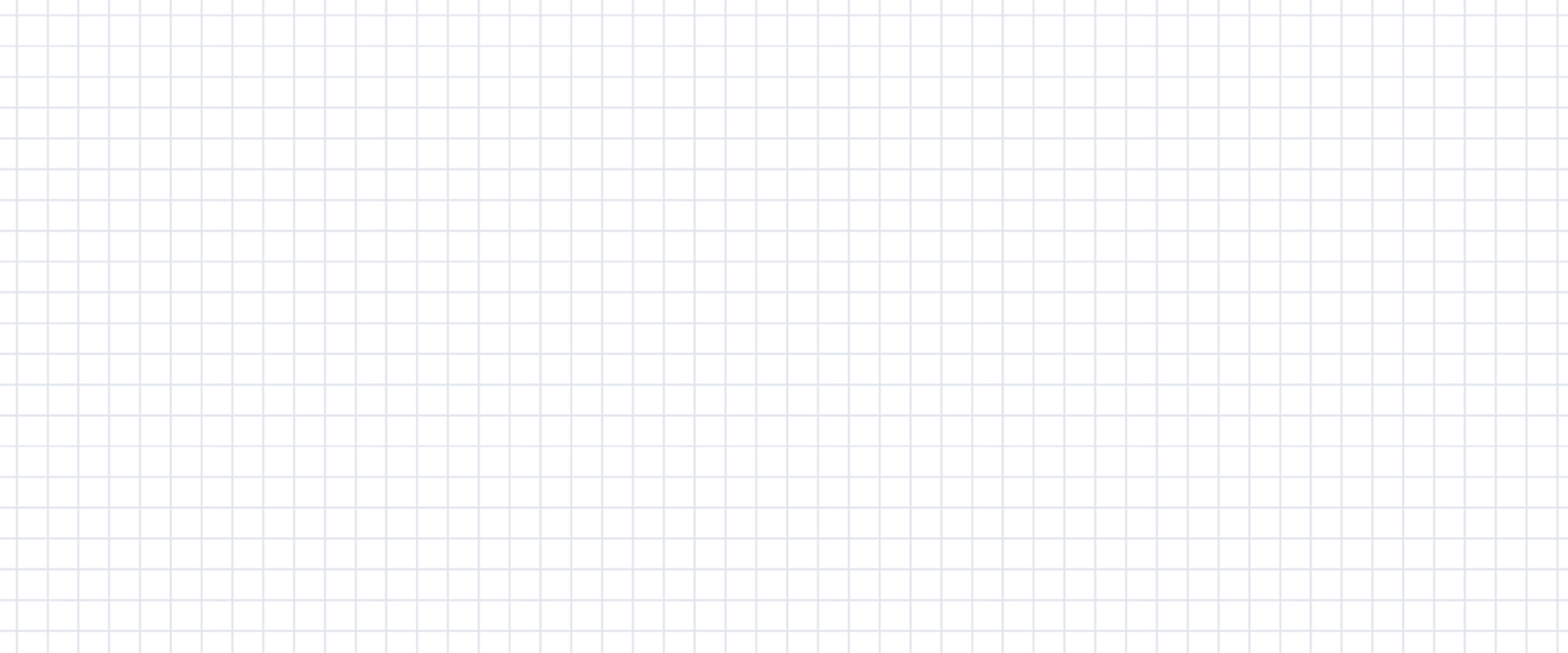 数学
职教高考新实践专题篇·
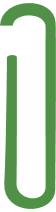 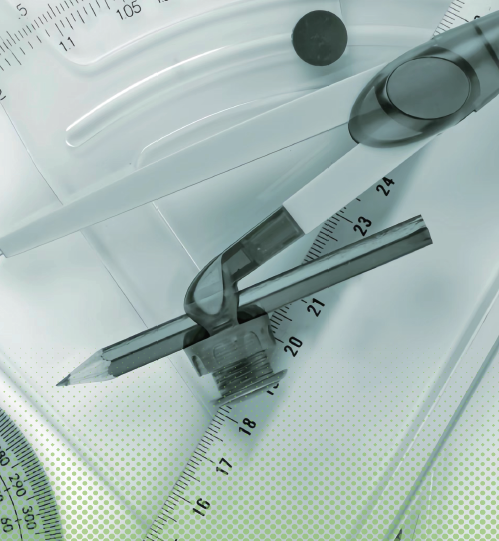 主　编　沈栩竹　祝有冰
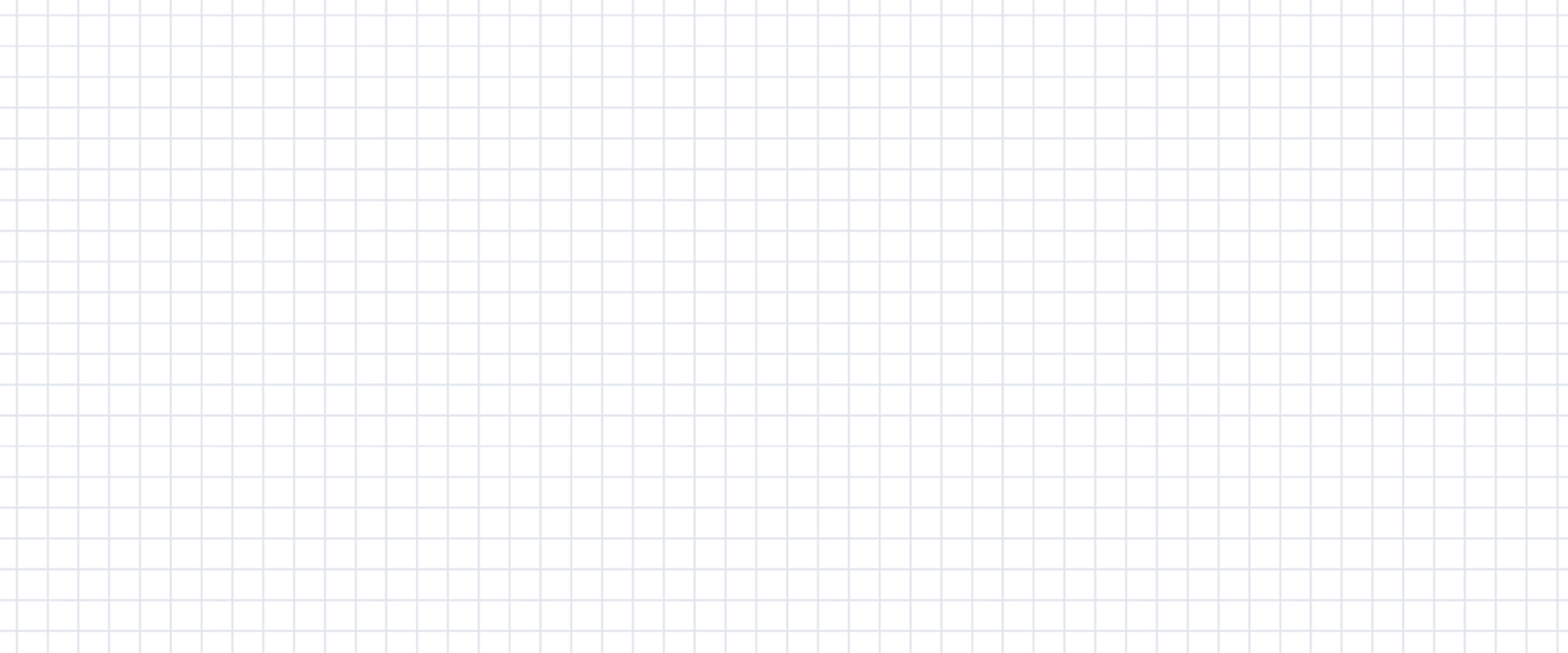 第 9 章
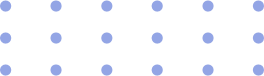 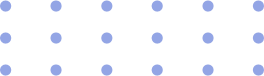 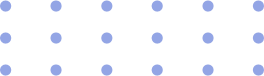 数  列
9.1  等差数列
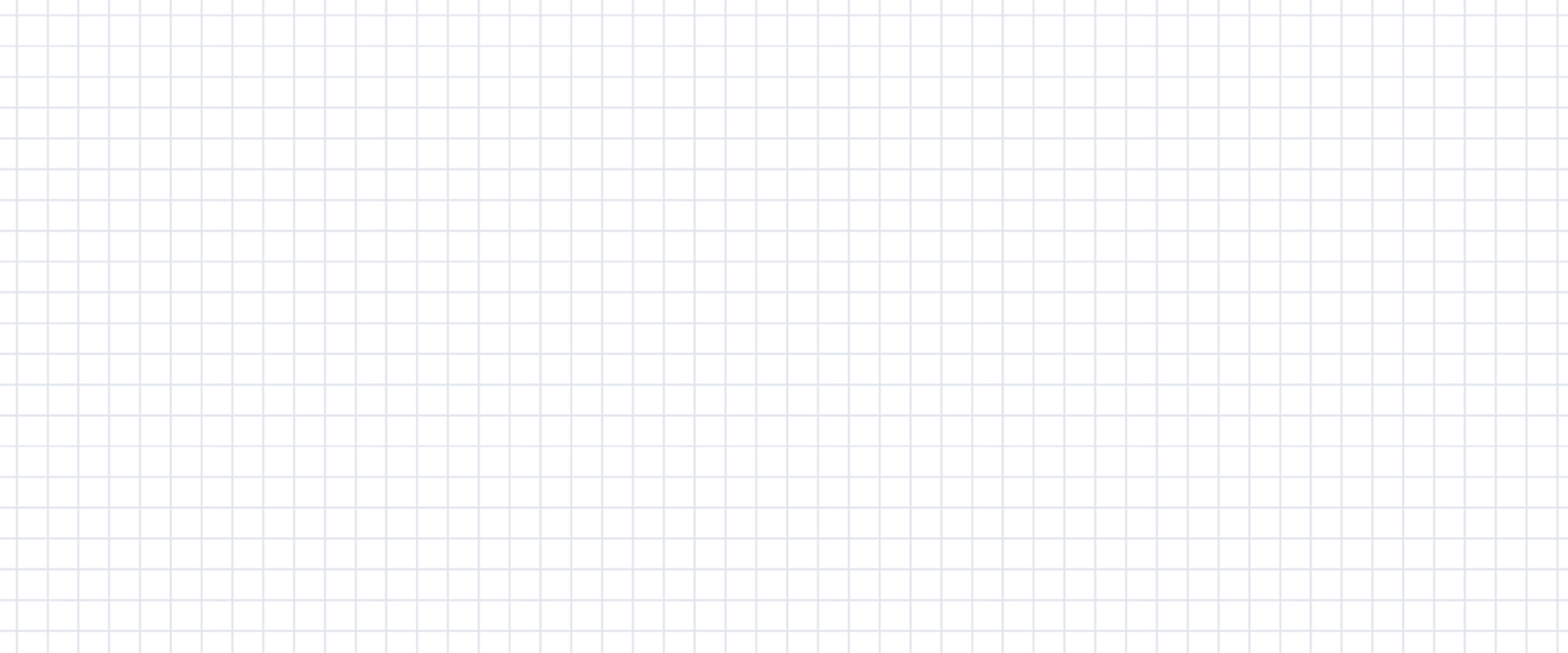 目录
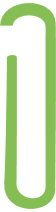 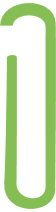 巩固与积累
能力与提升
一、选择题
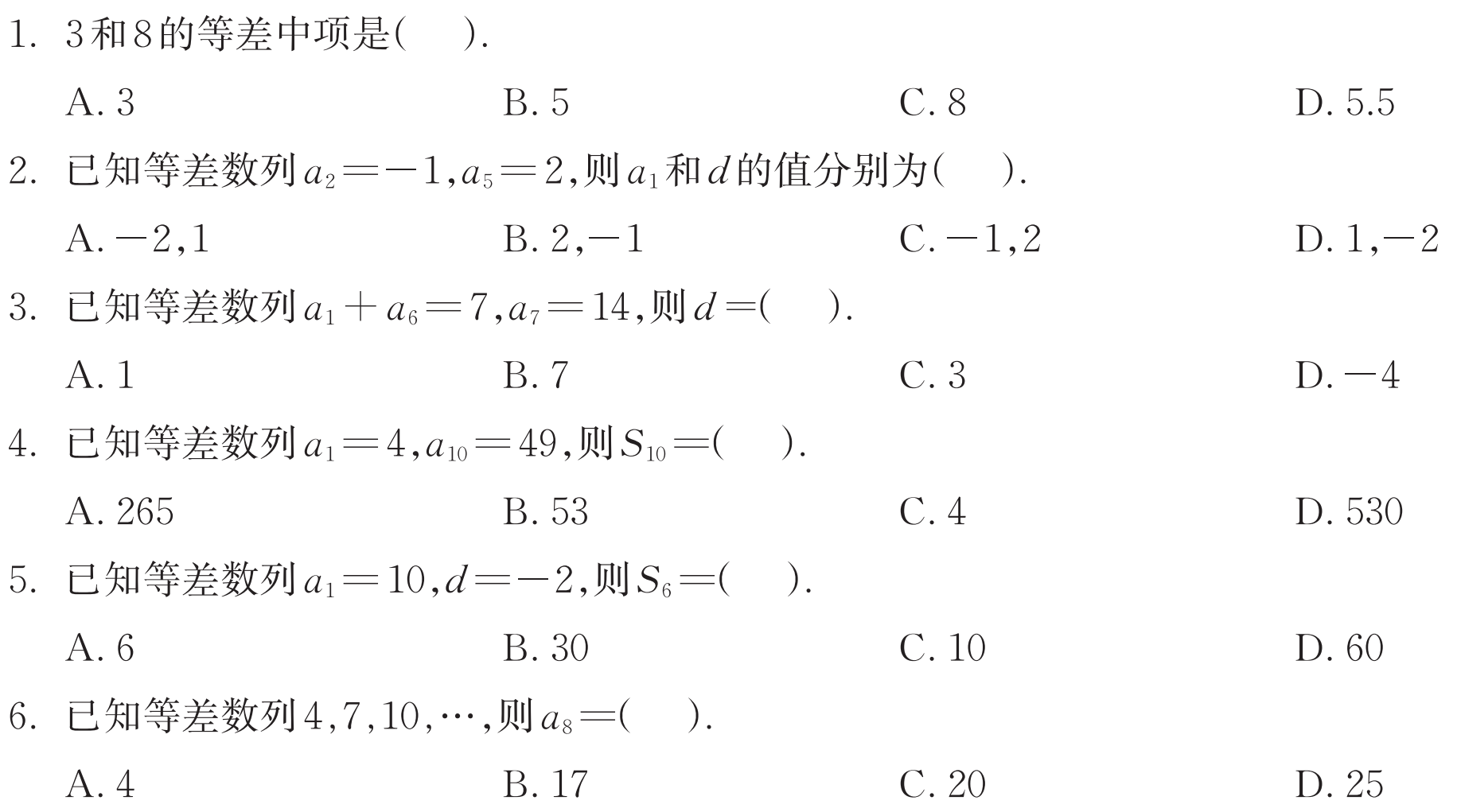 D
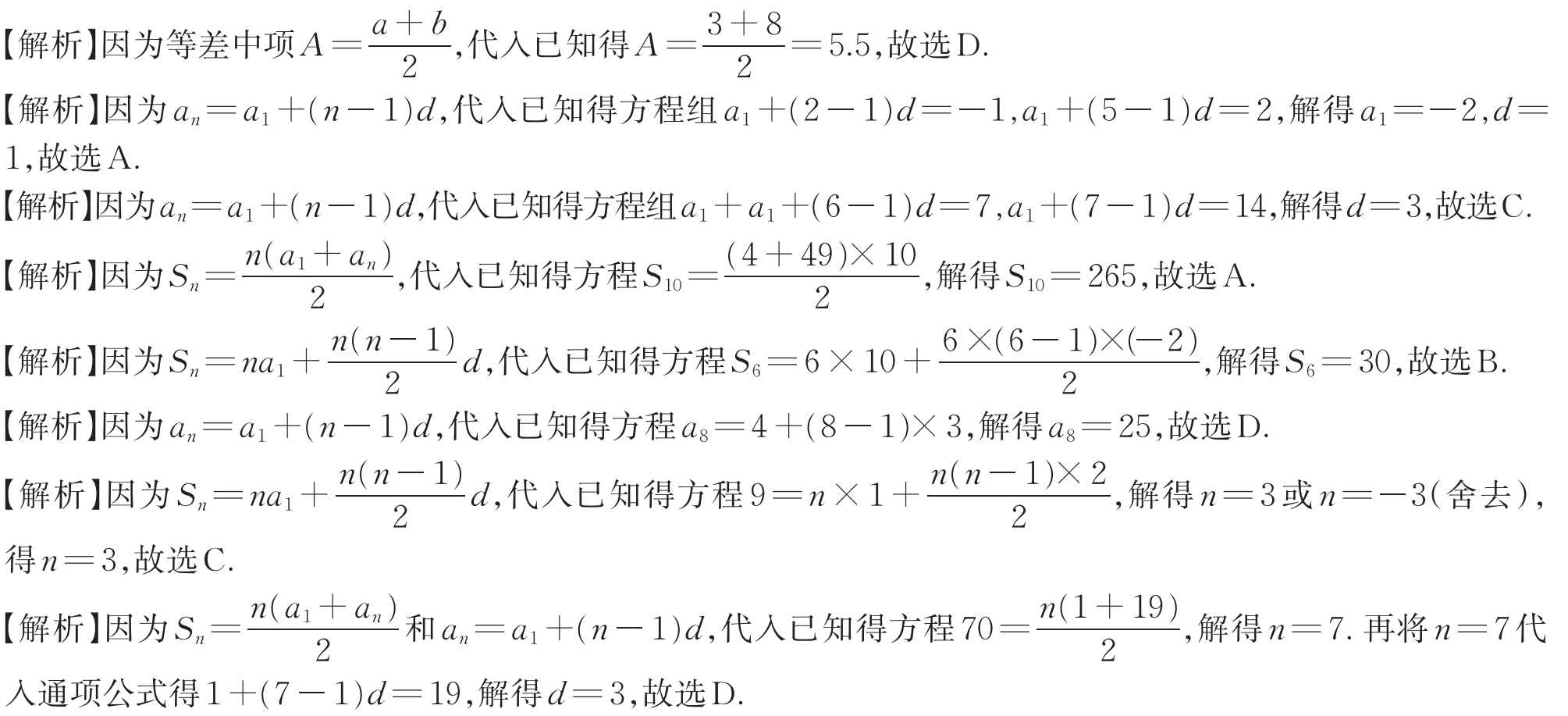 A
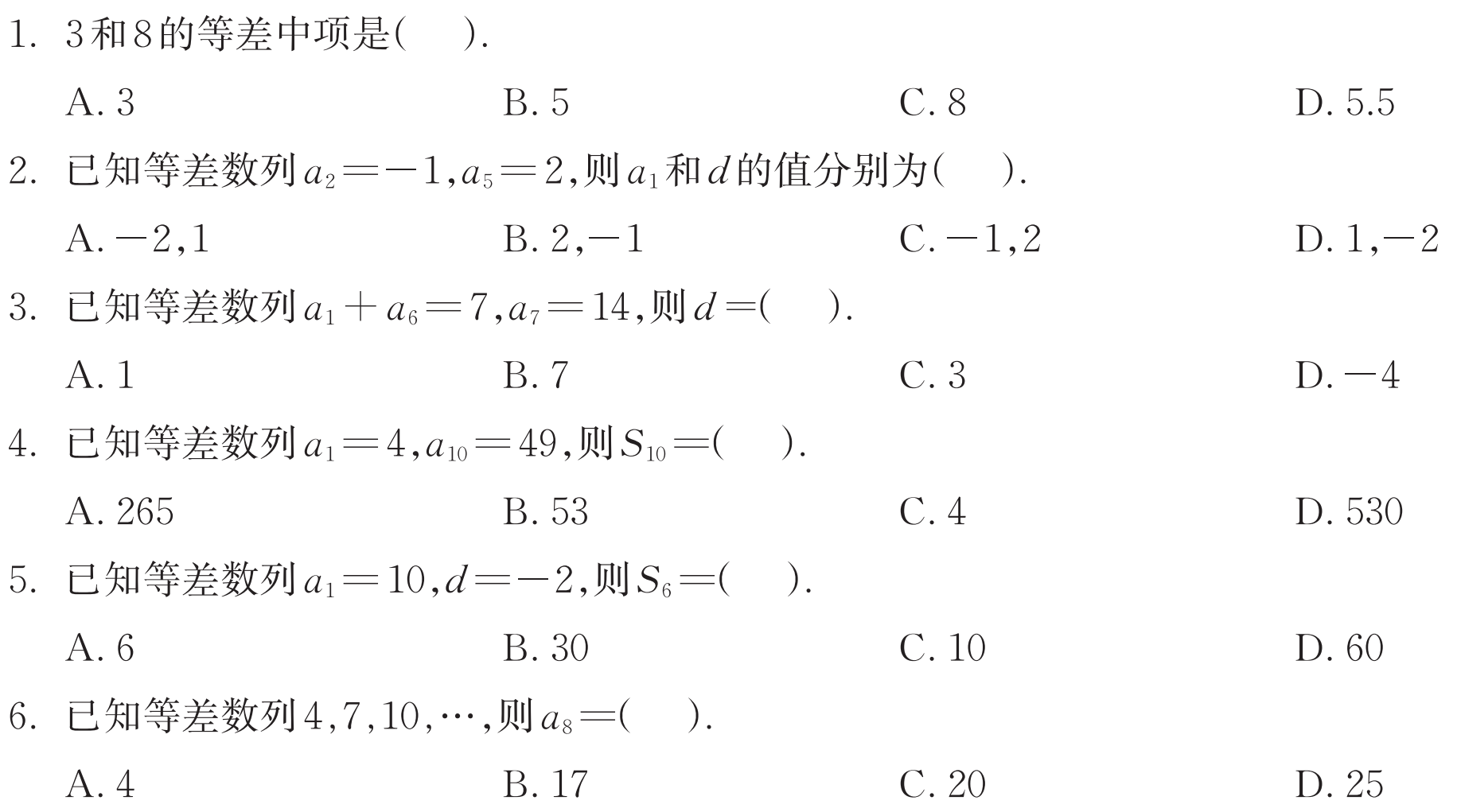 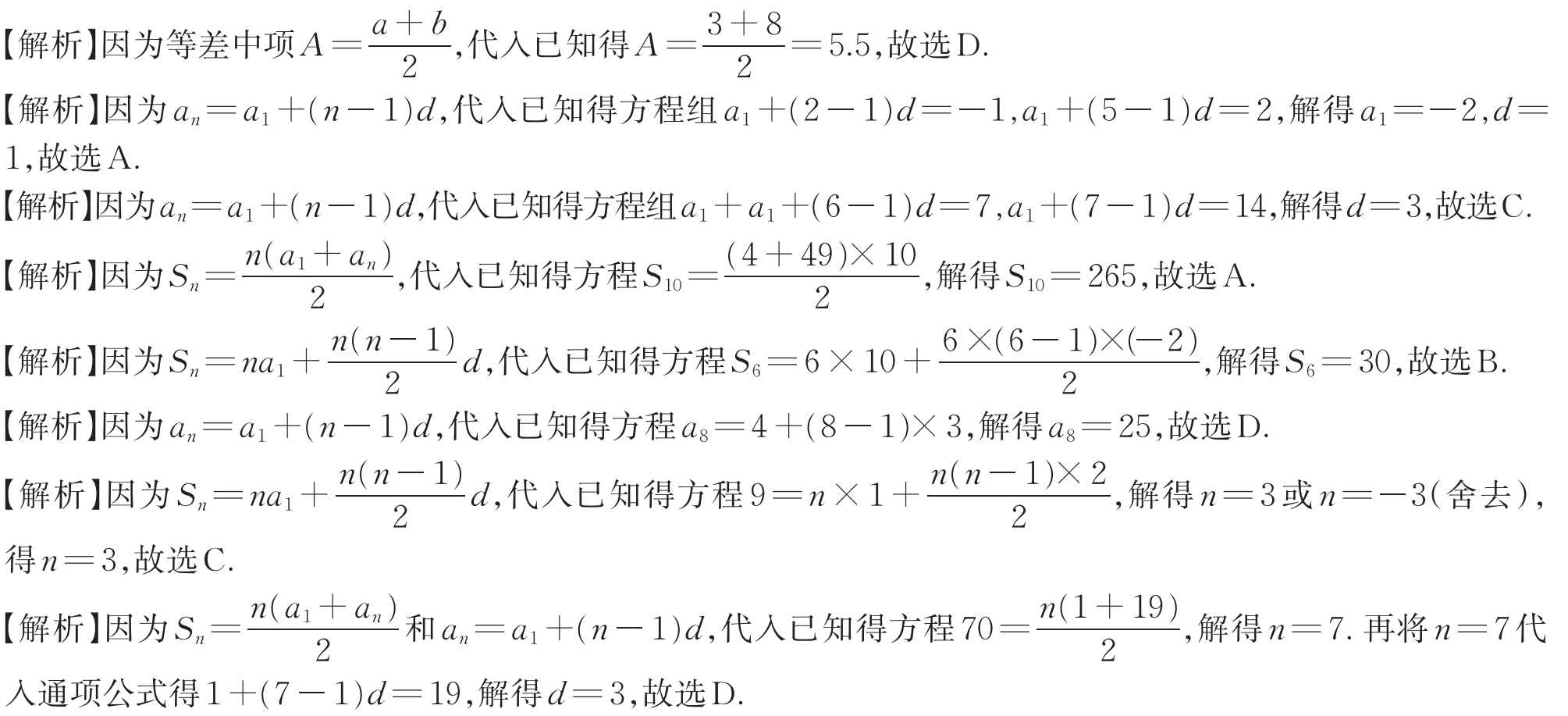 C
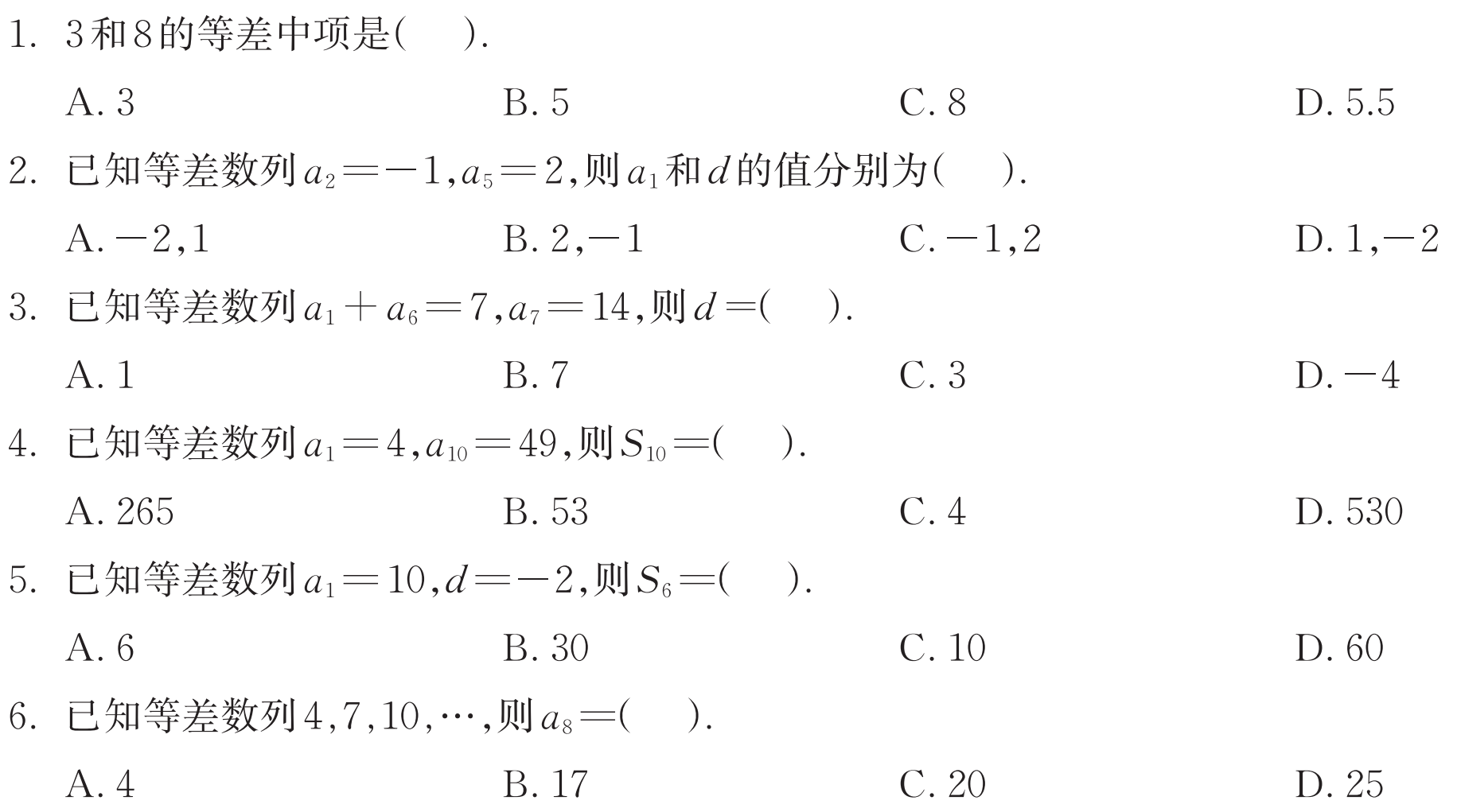 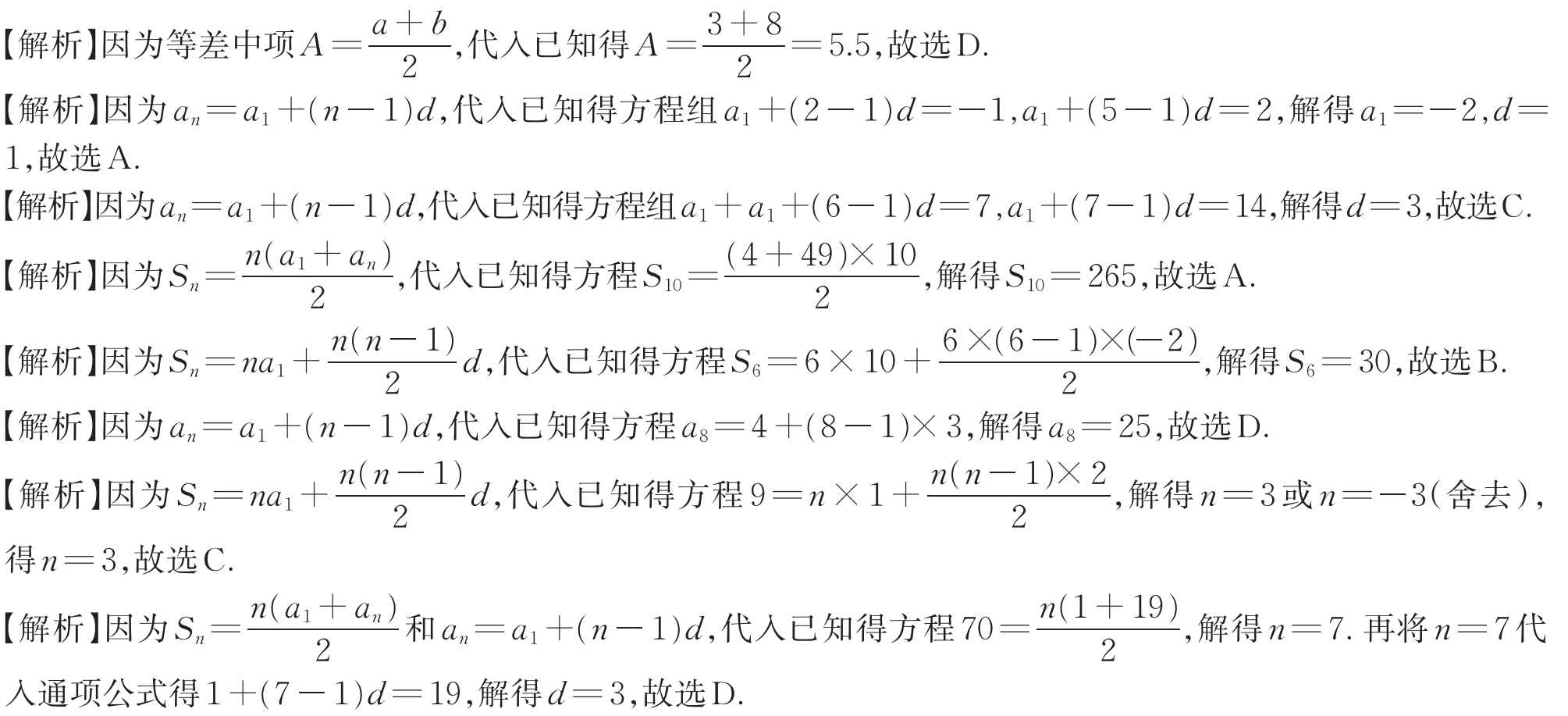 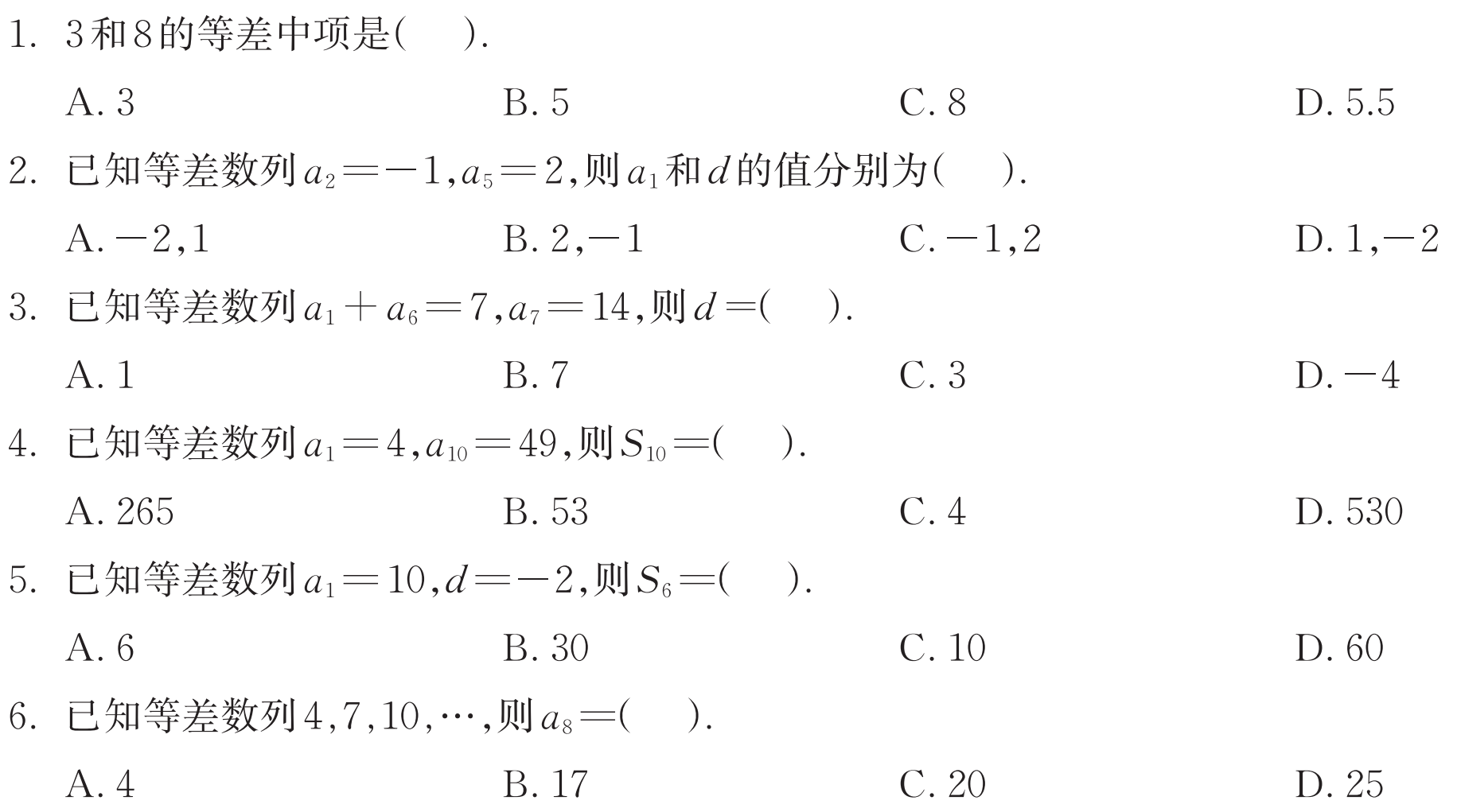 A
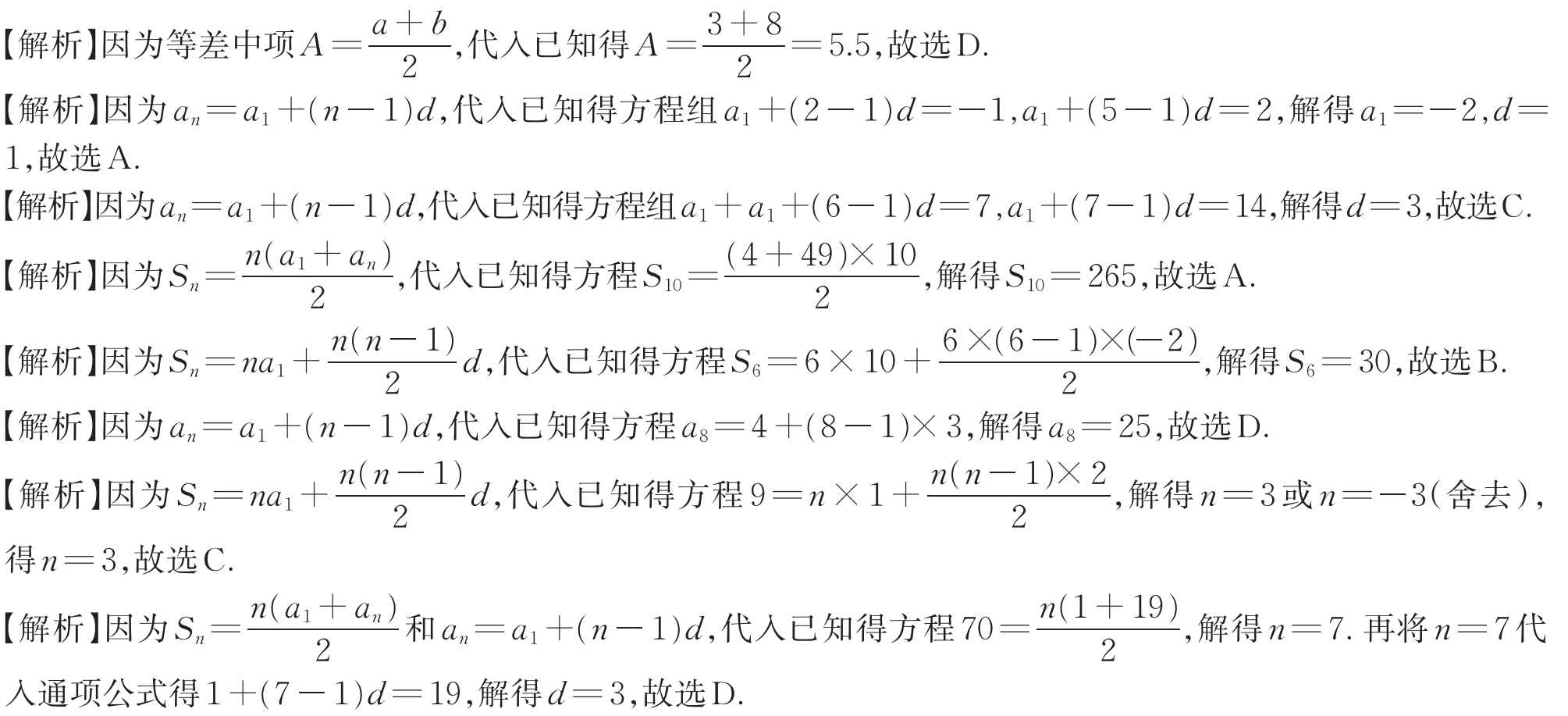 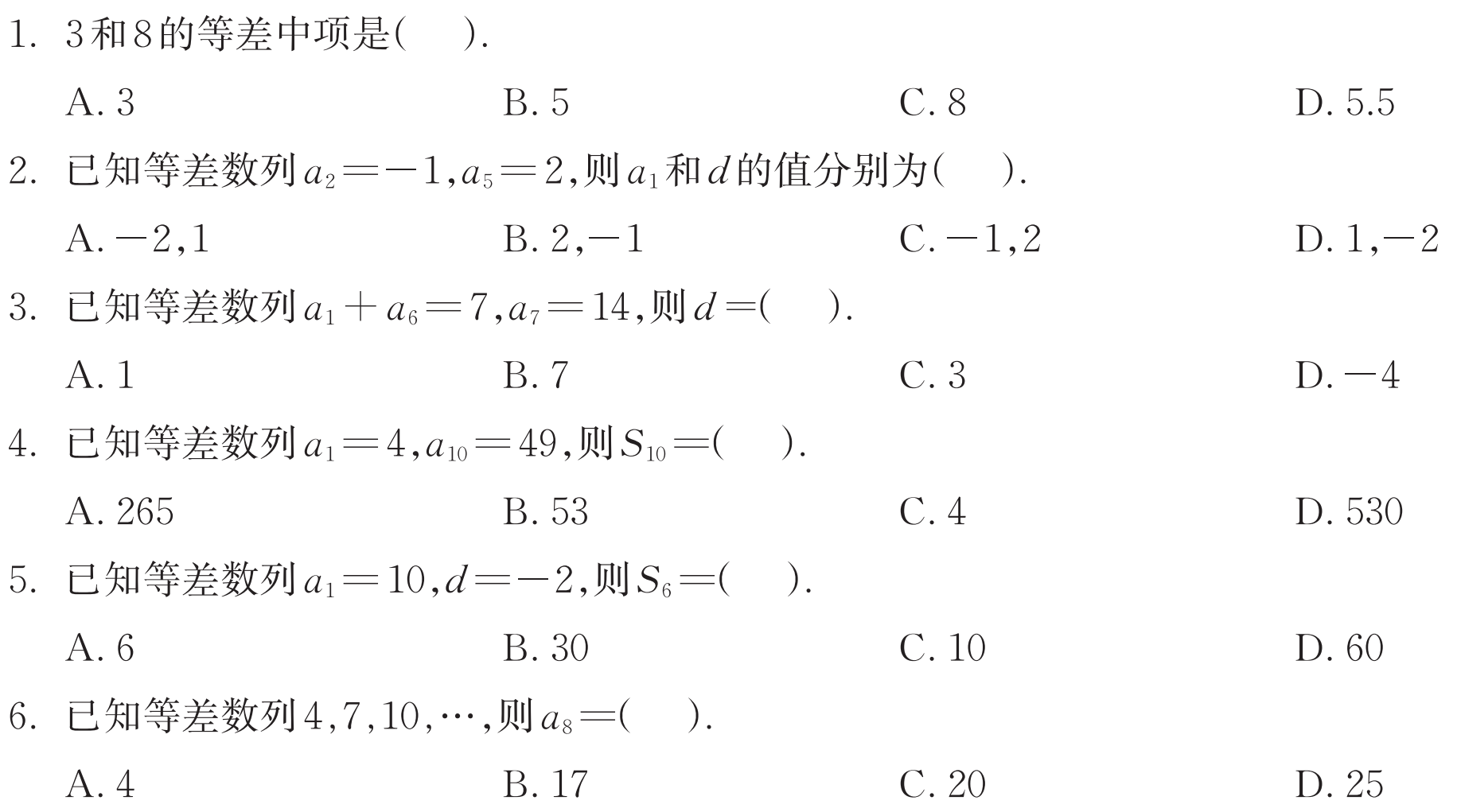 B
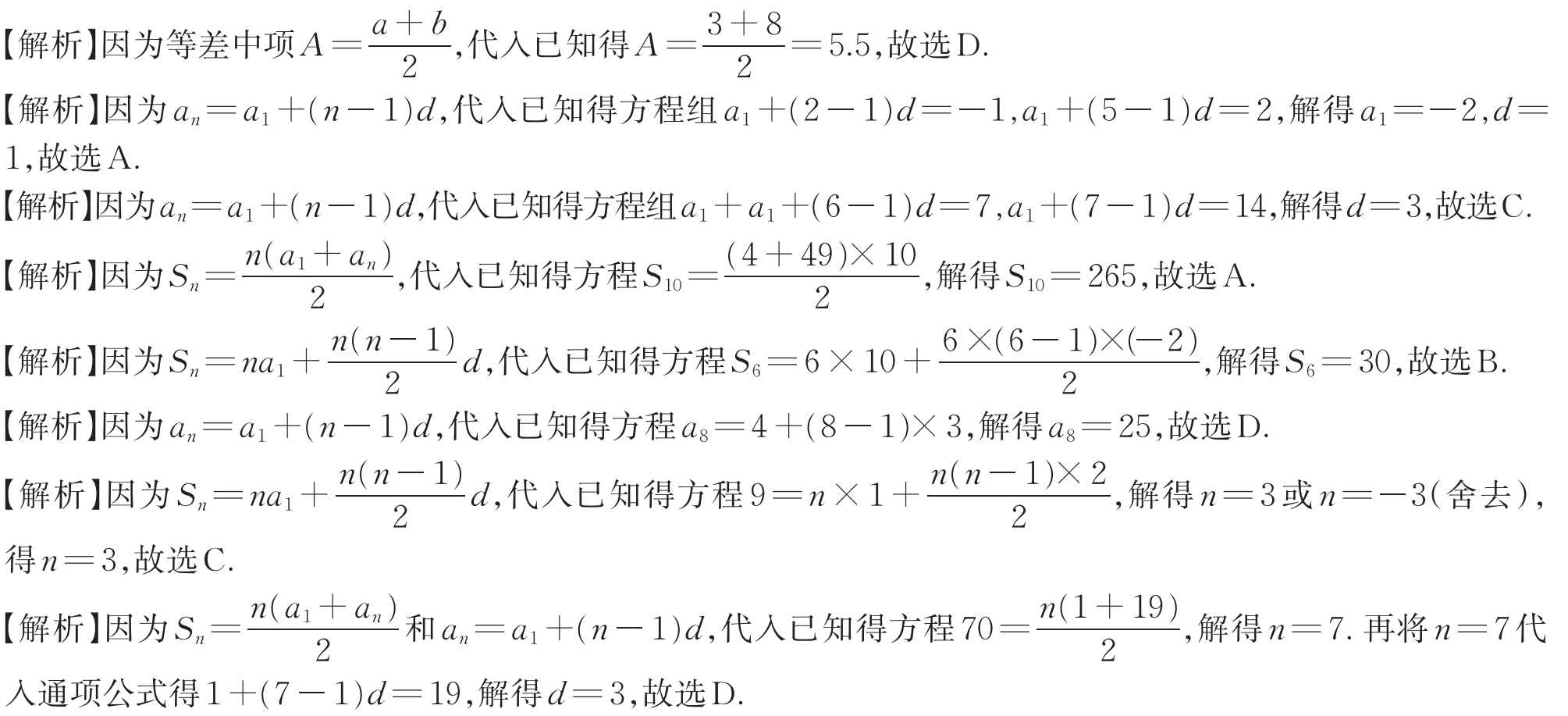 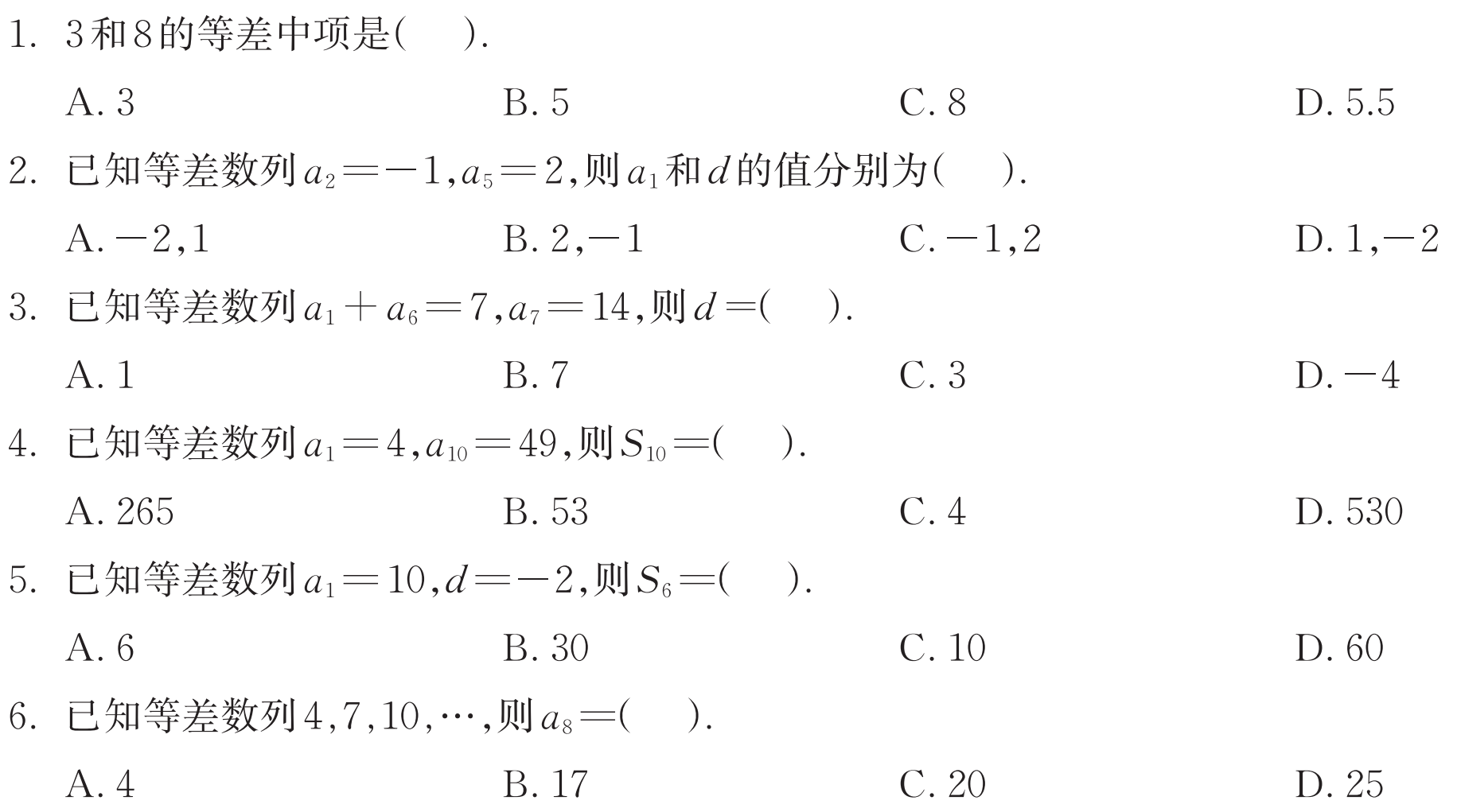 D
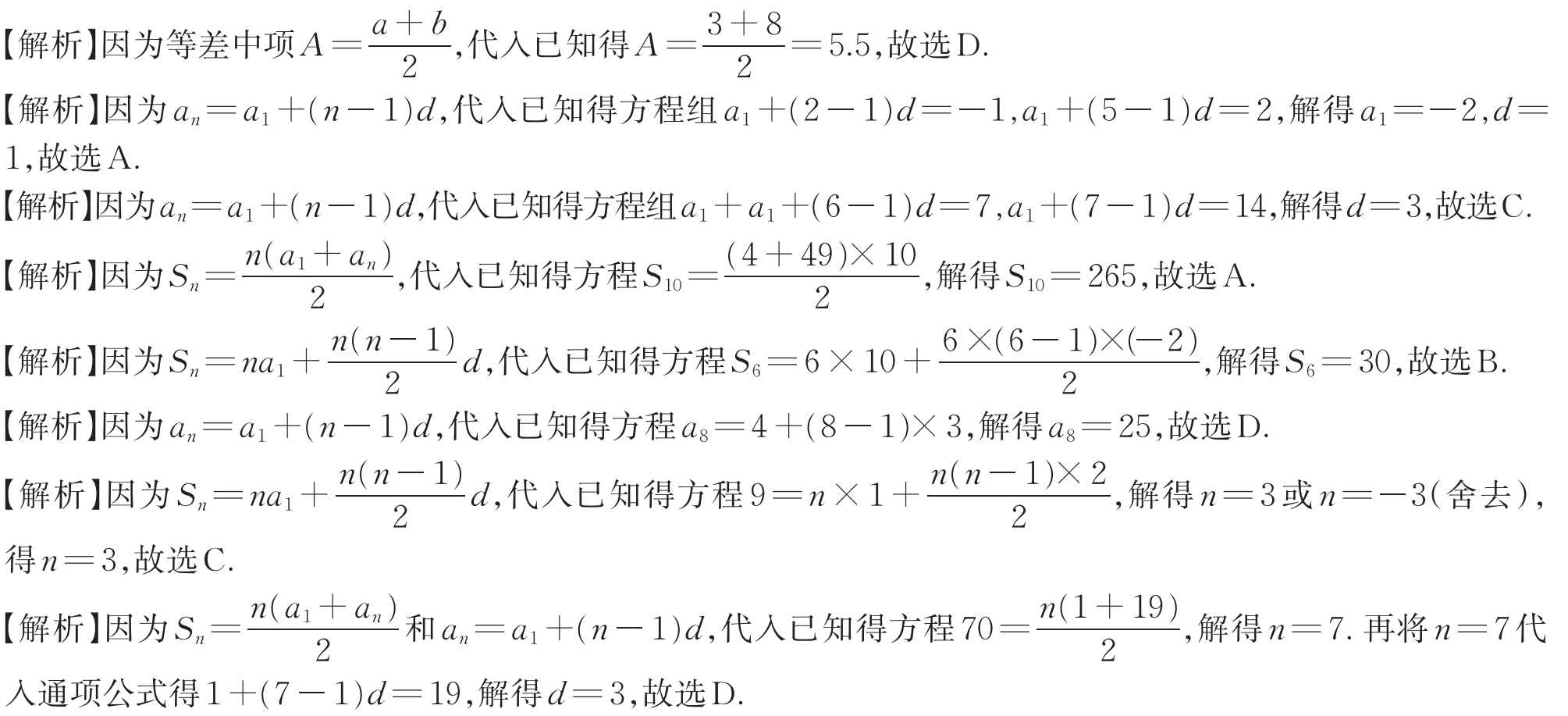 C
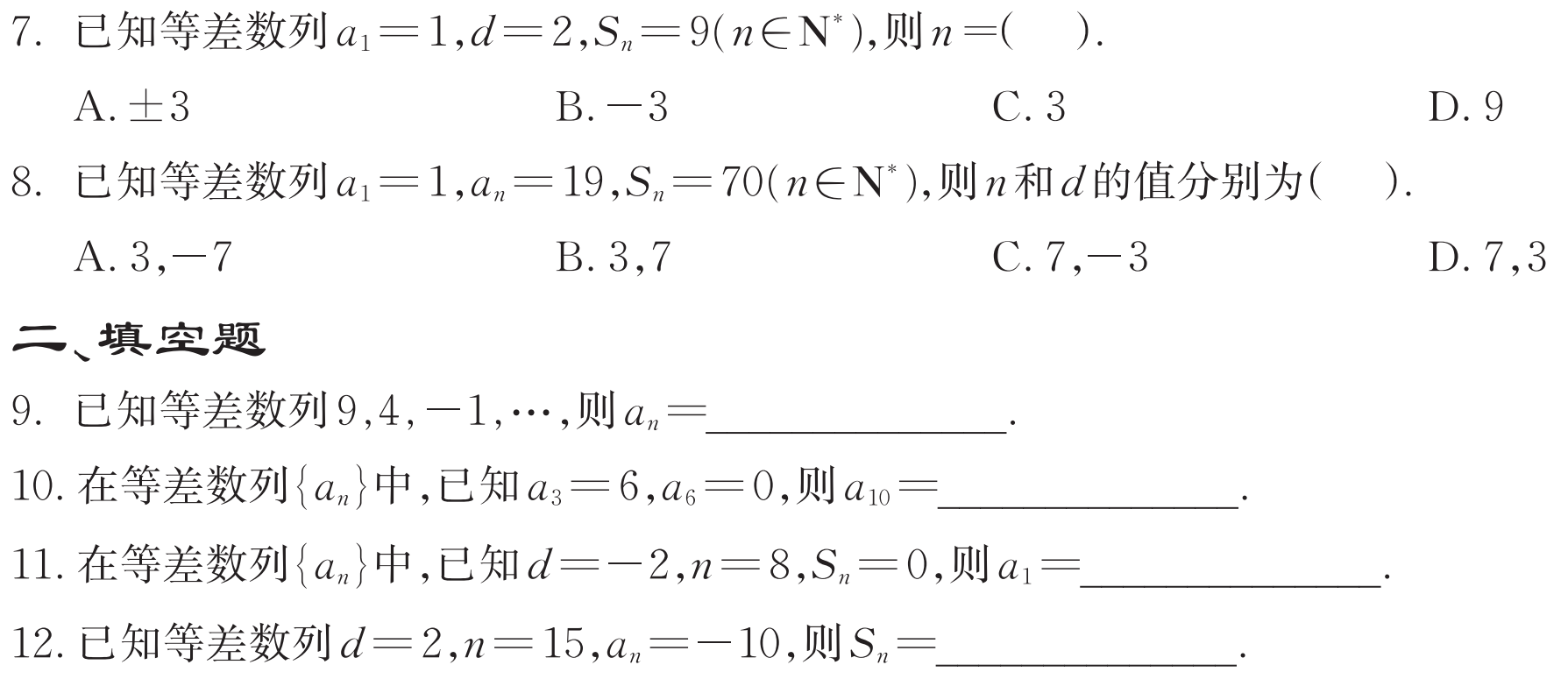 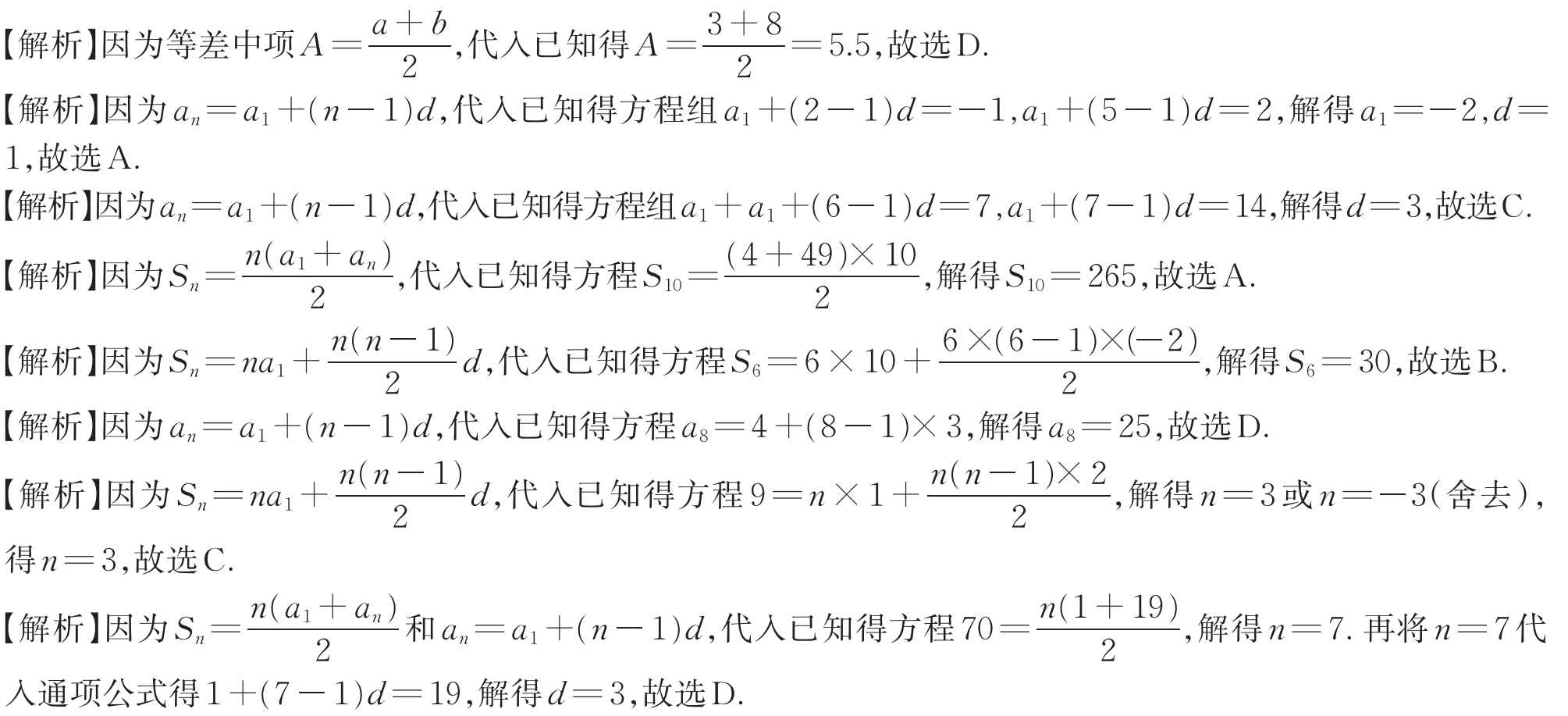 D
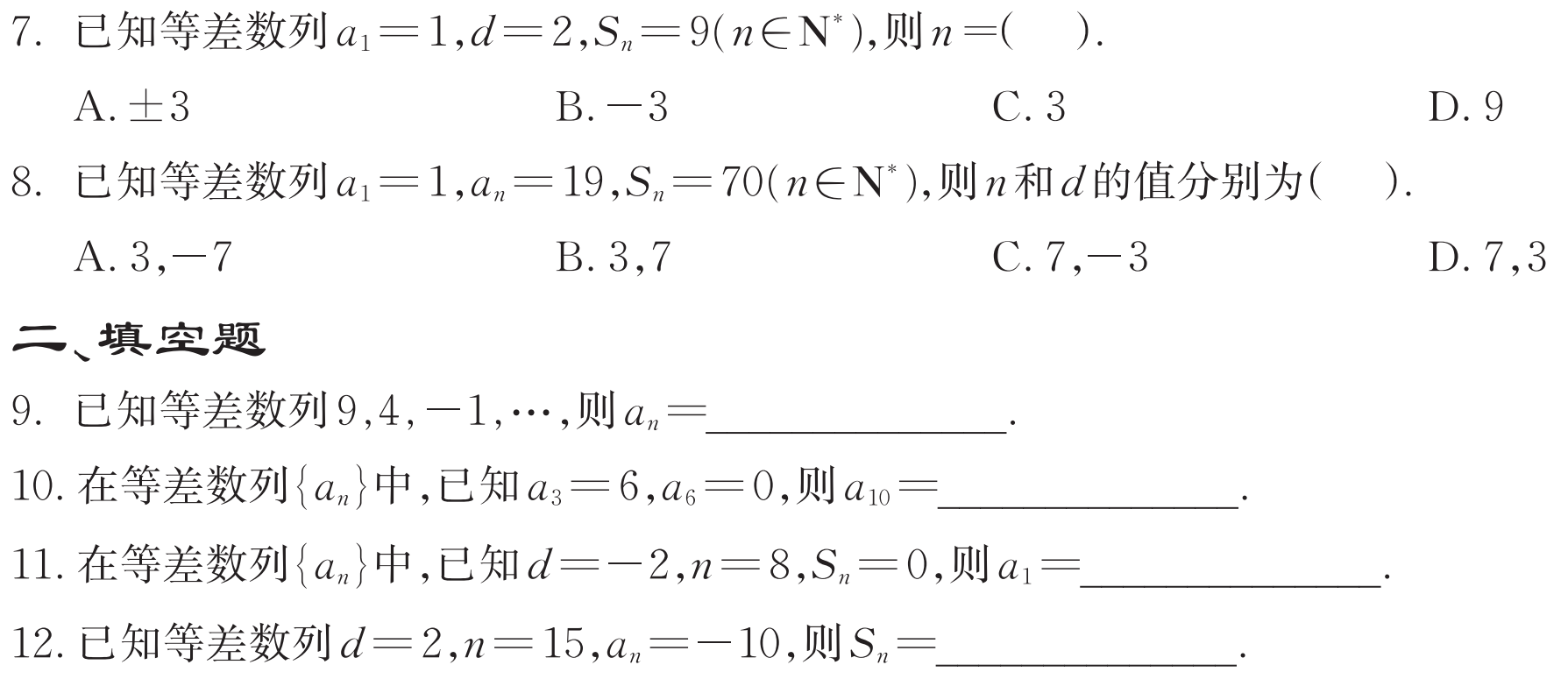 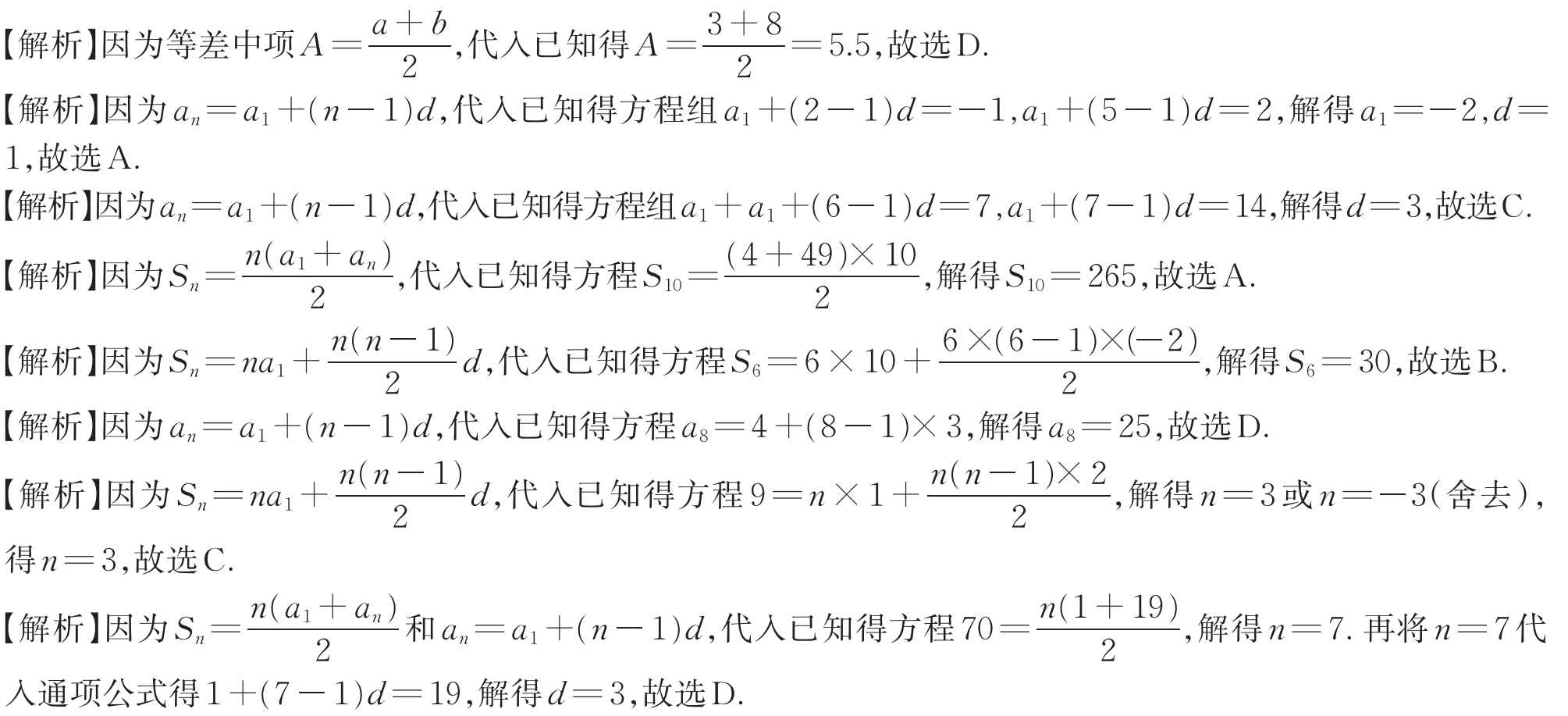 二、填空题
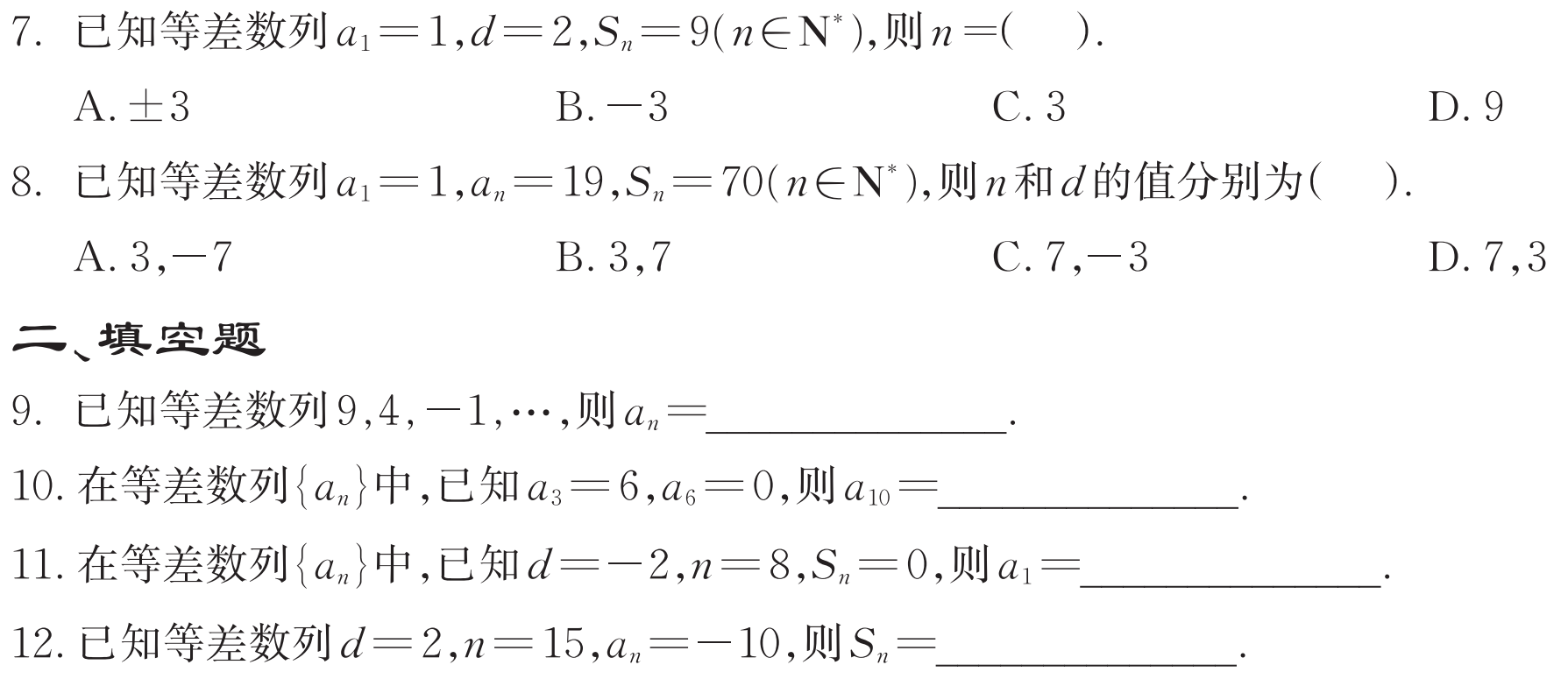 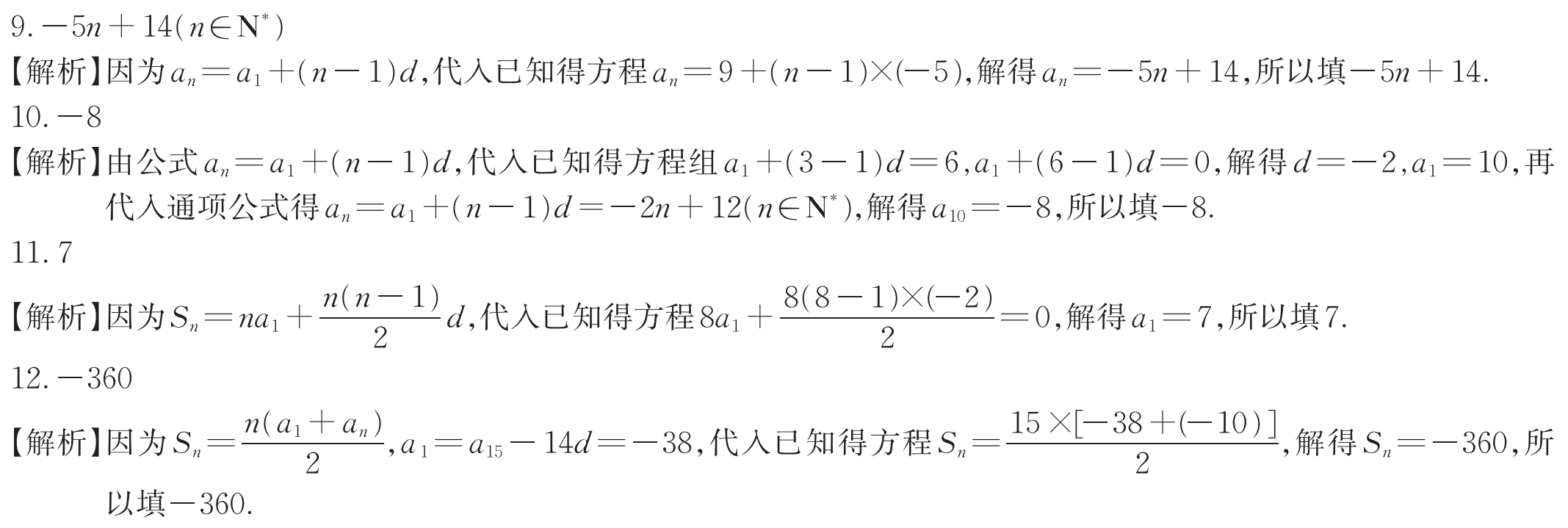 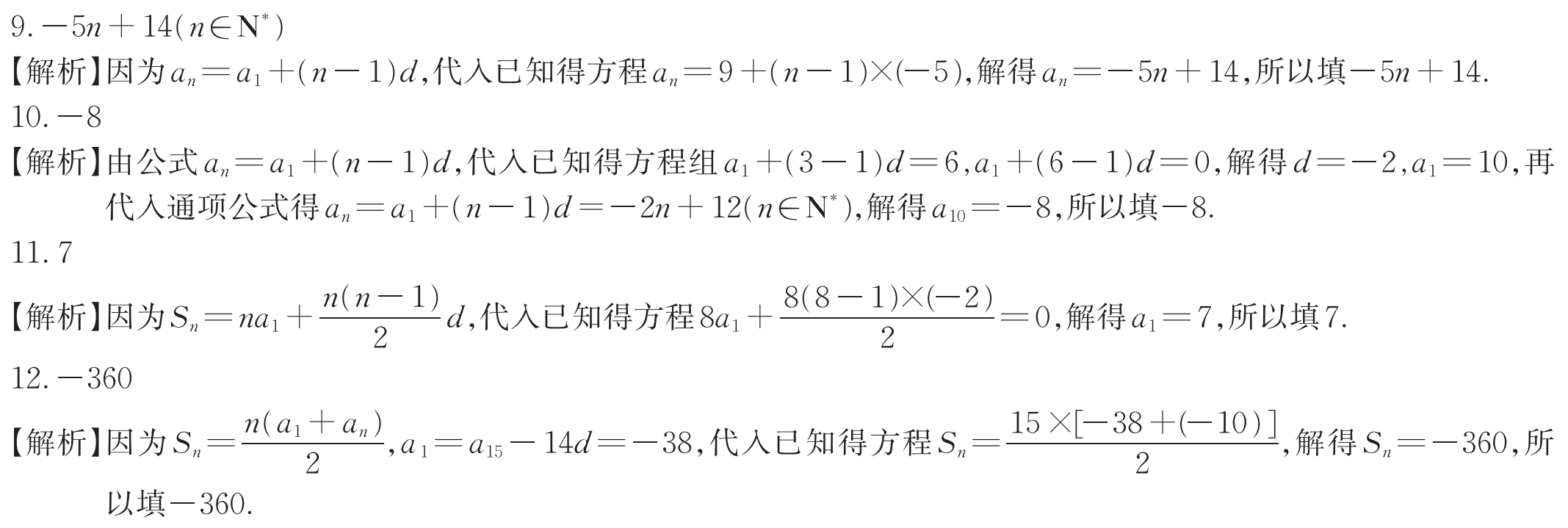 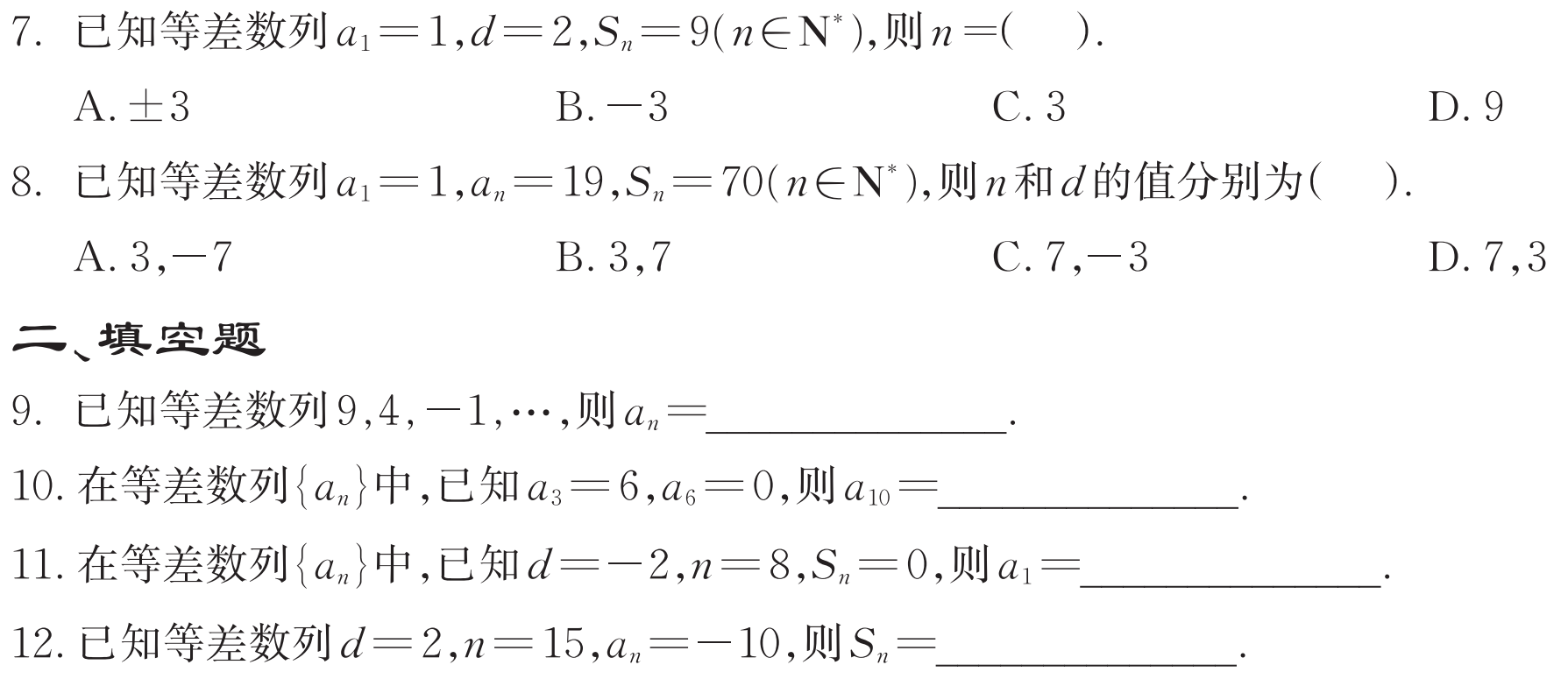 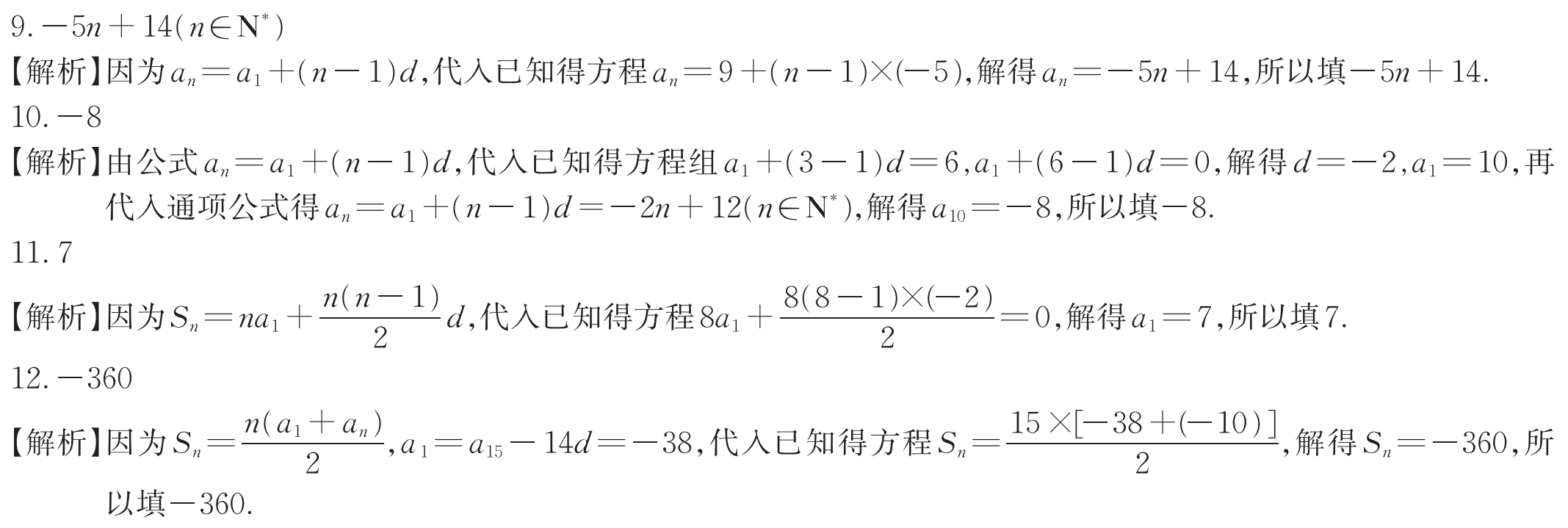 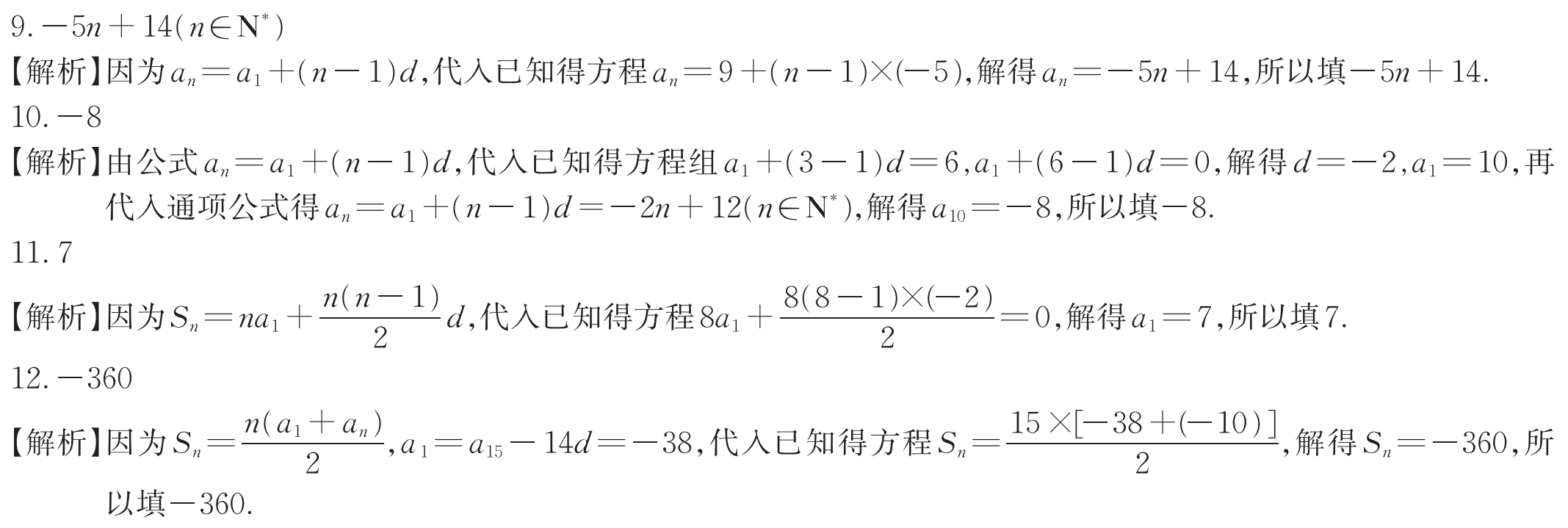 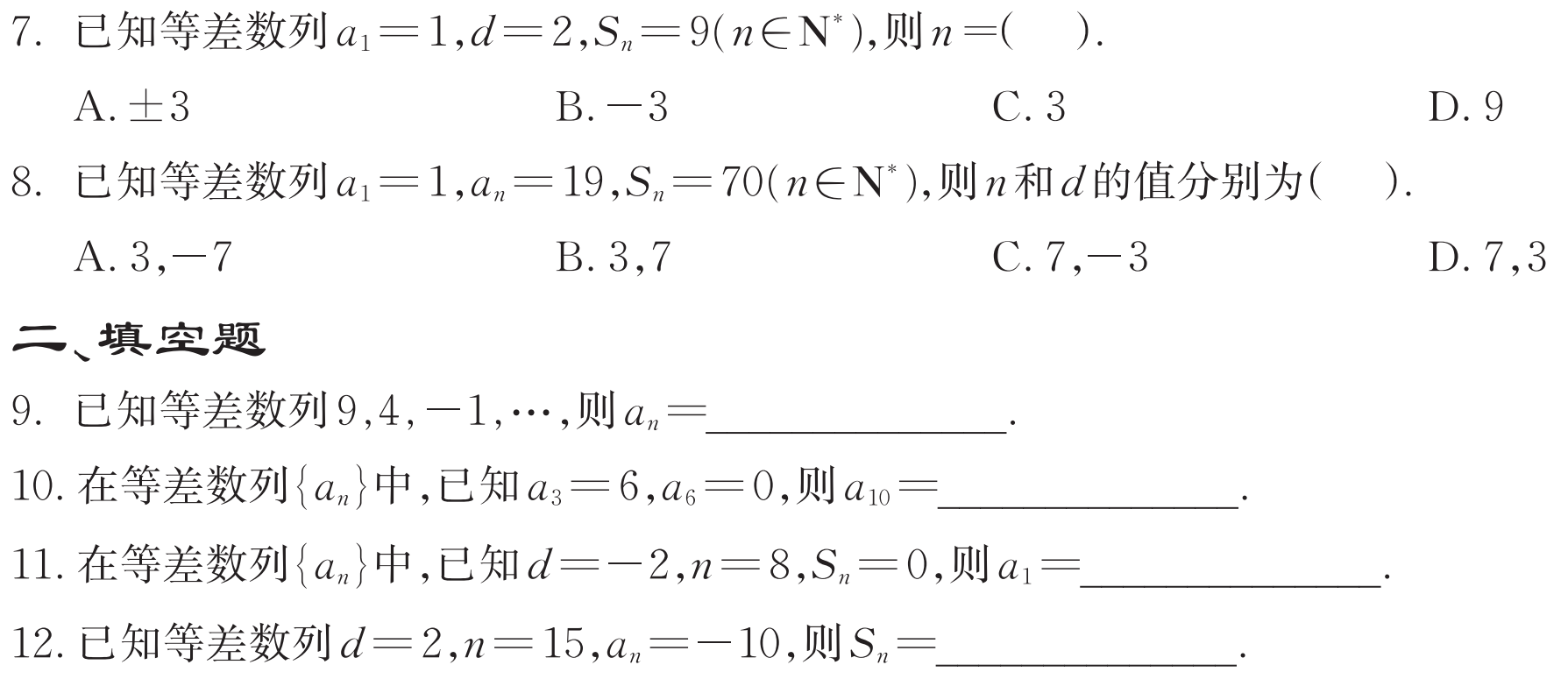 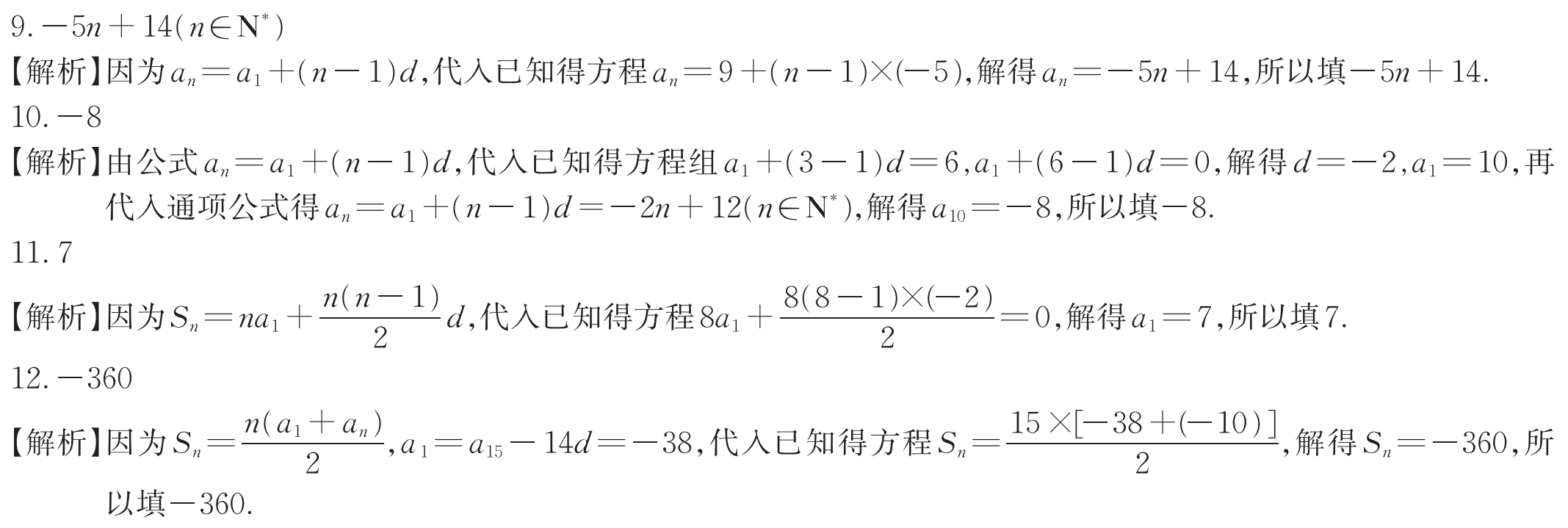 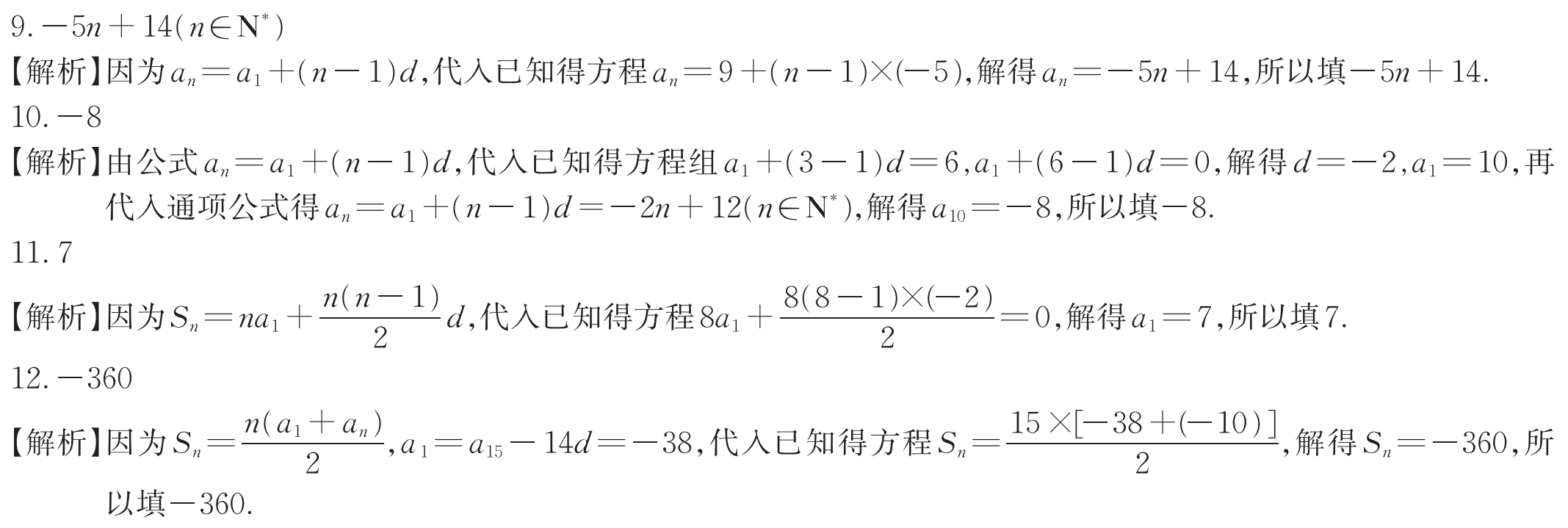 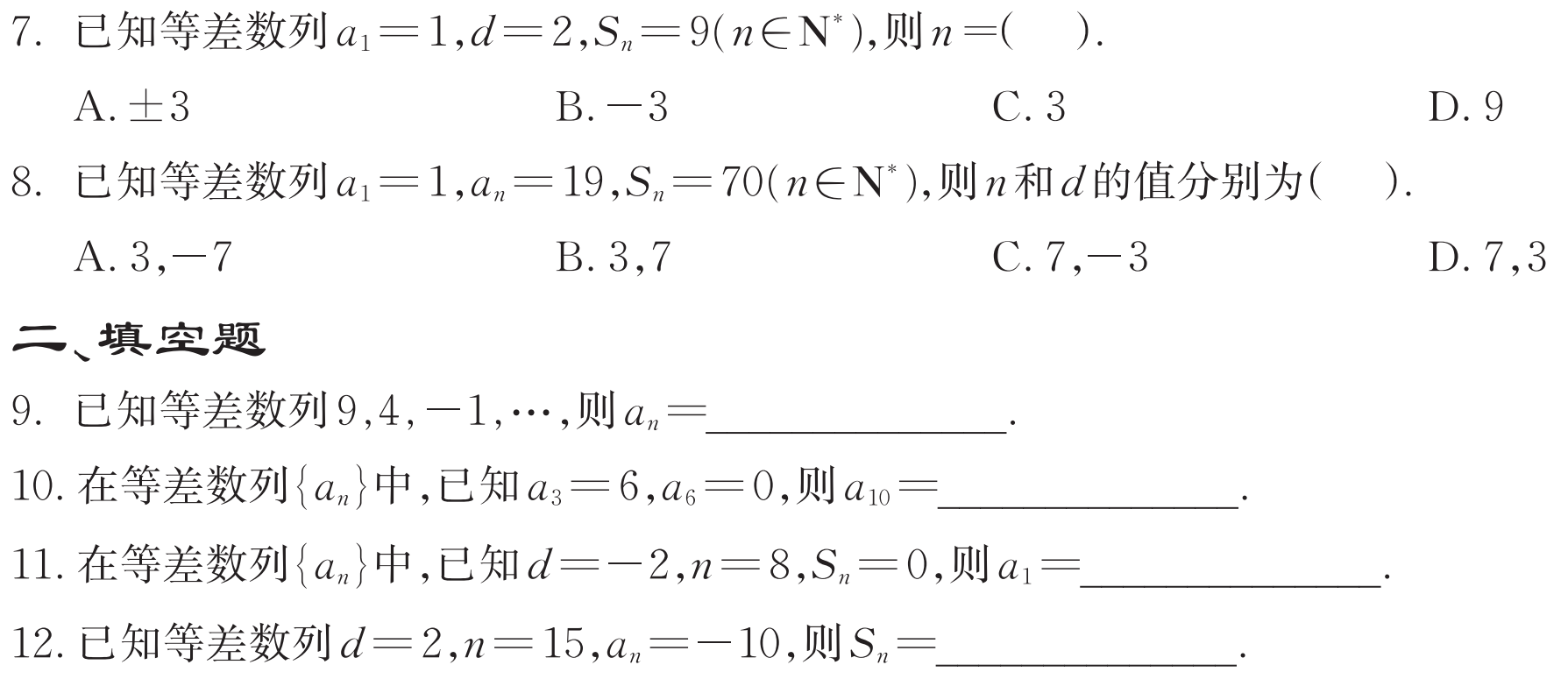 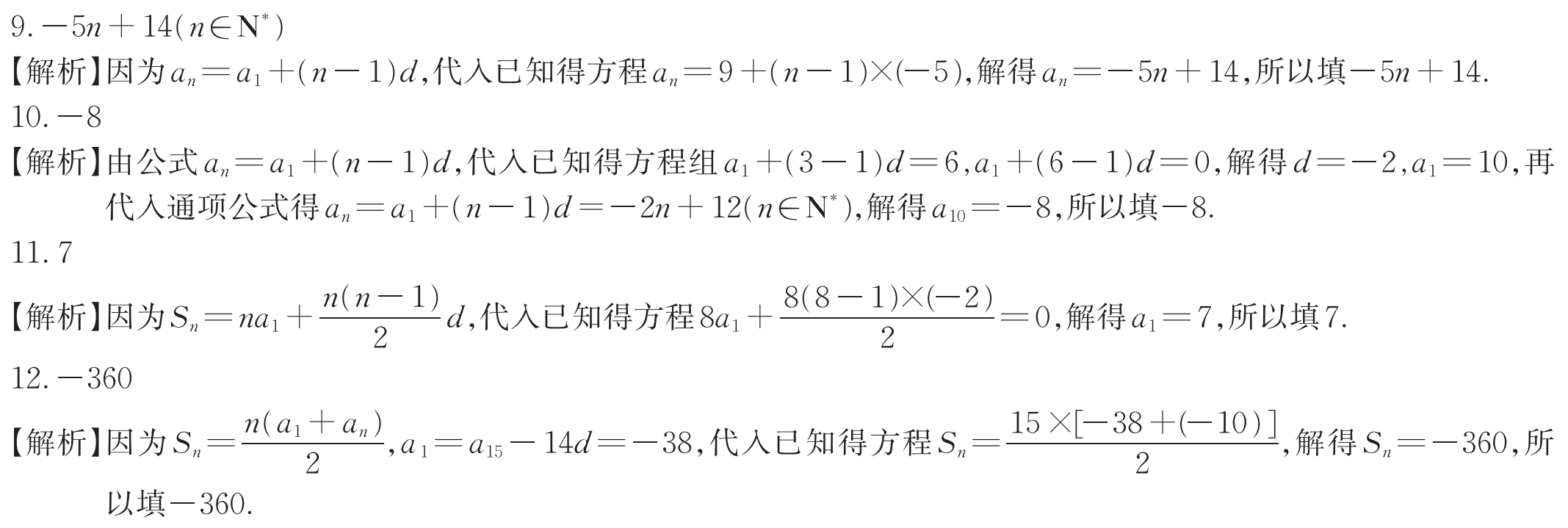 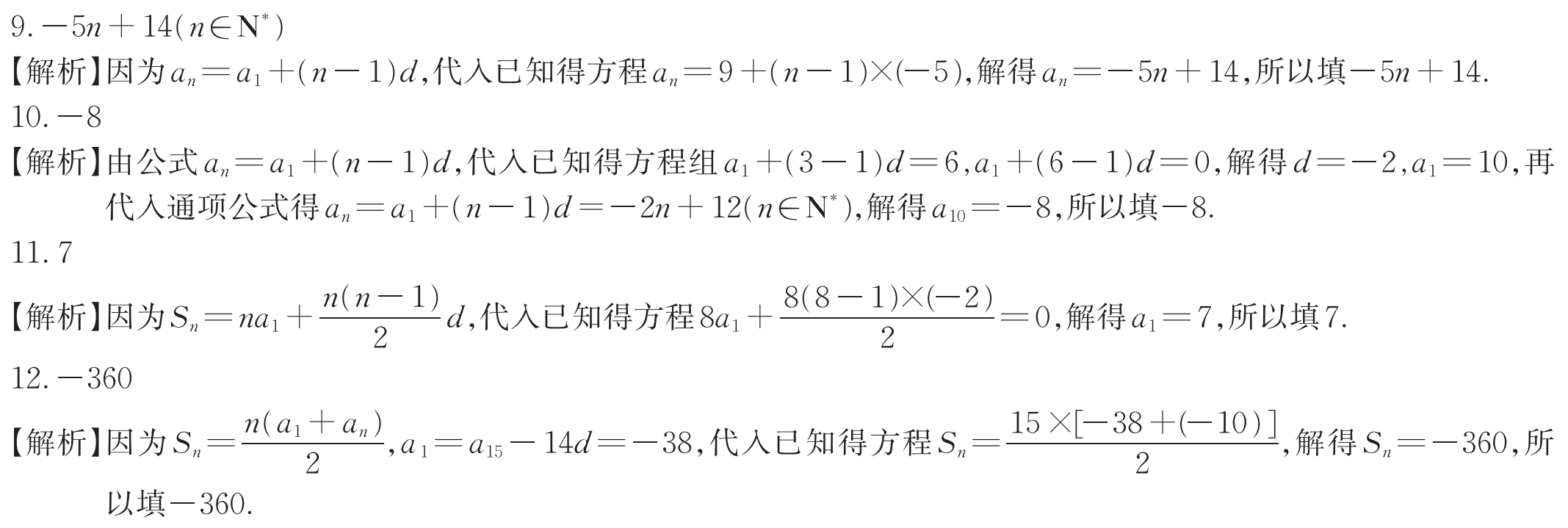 一、选择题
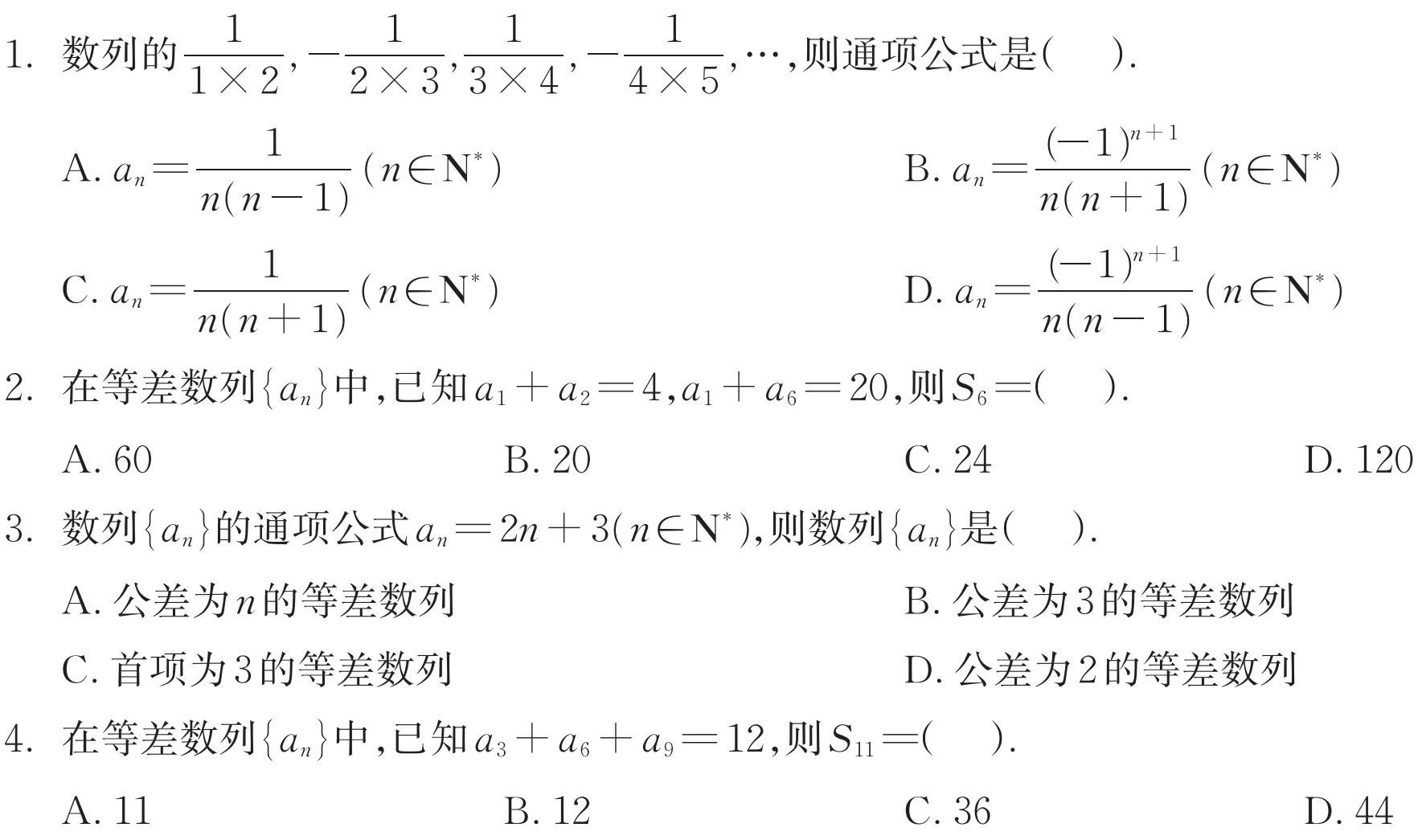 B
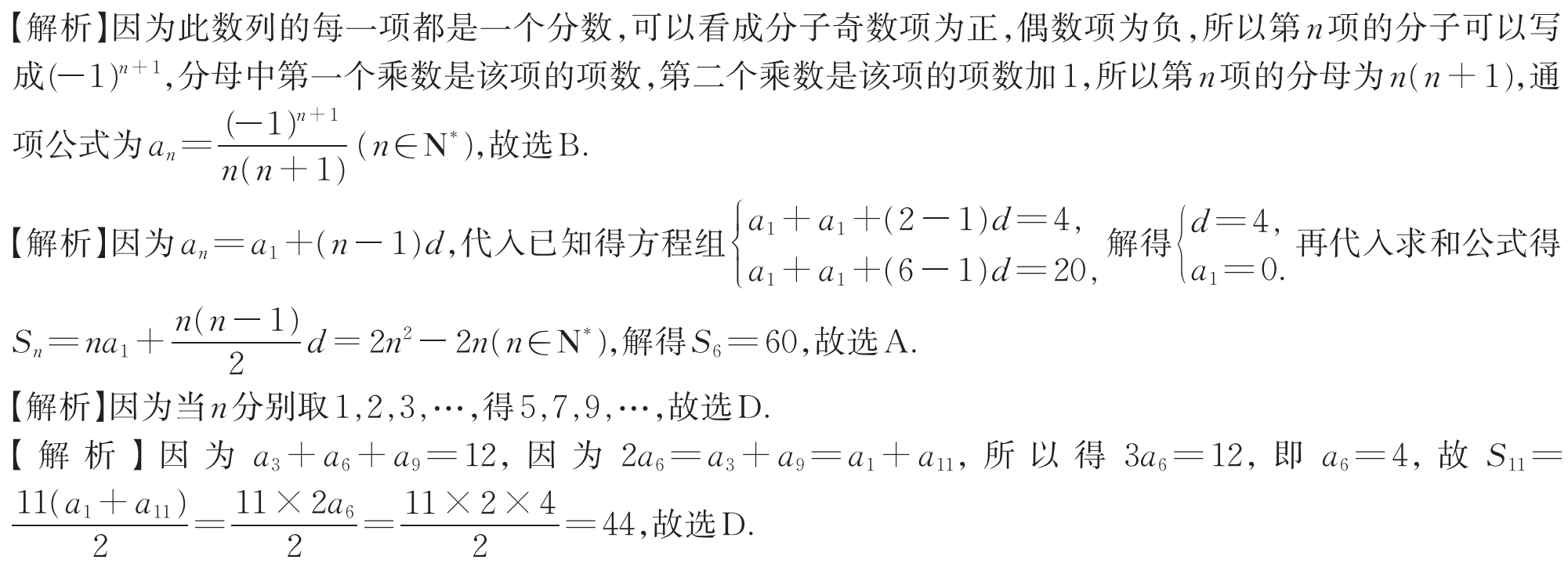 A
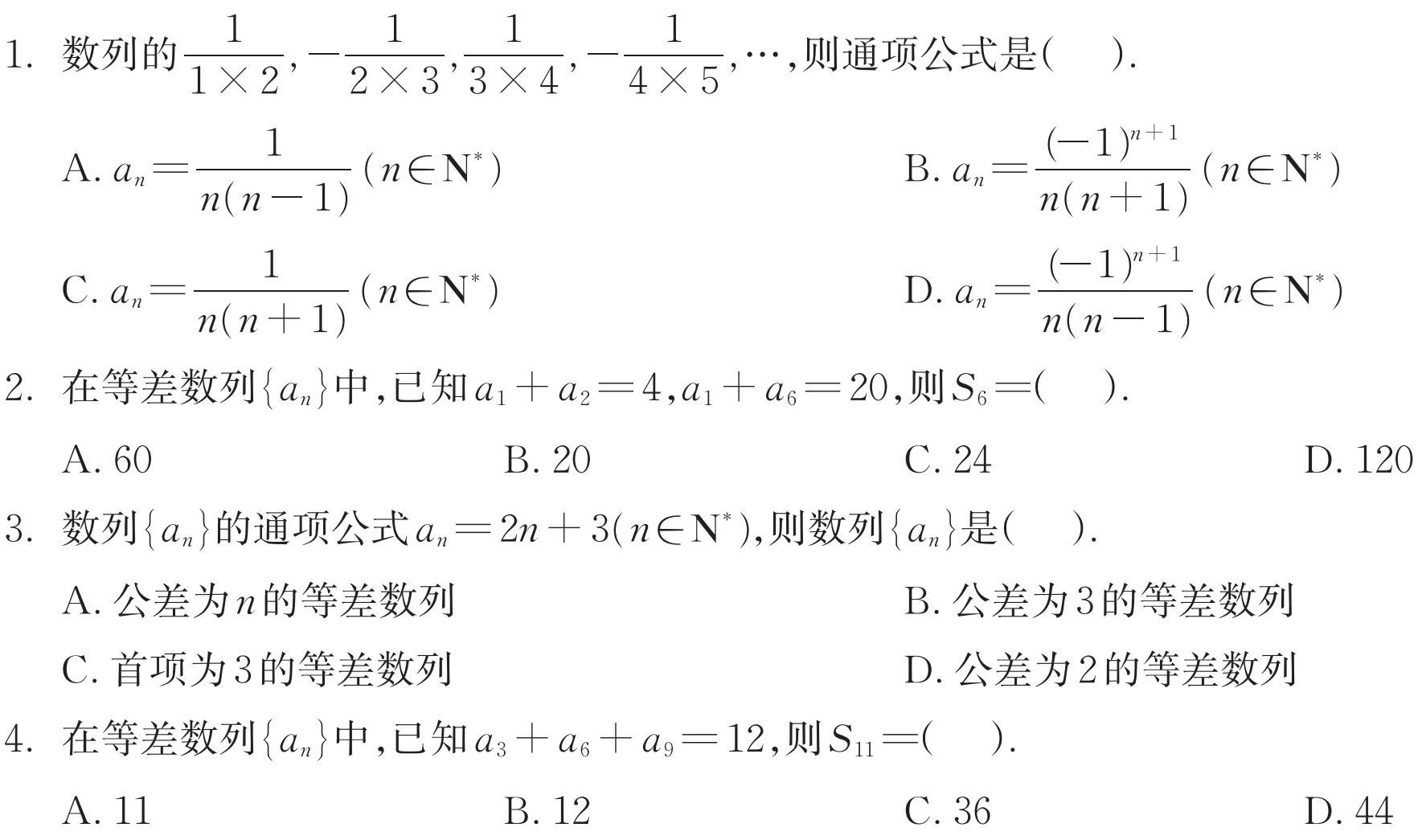 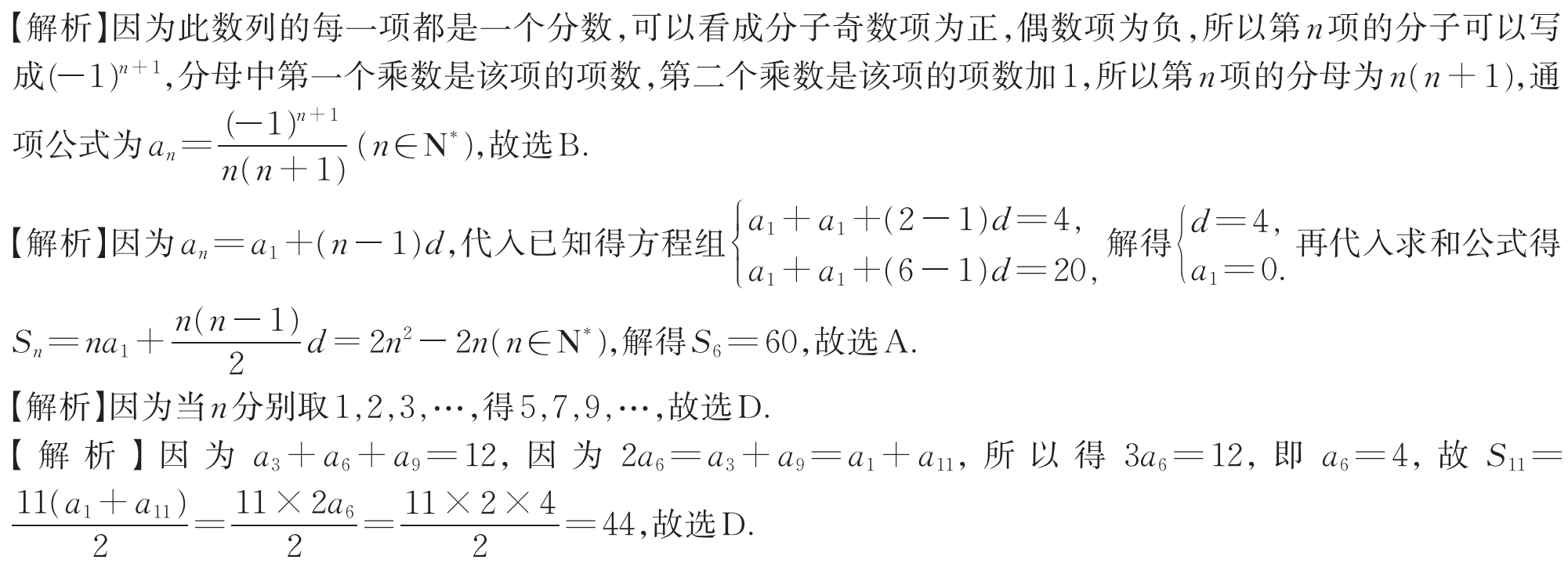 D
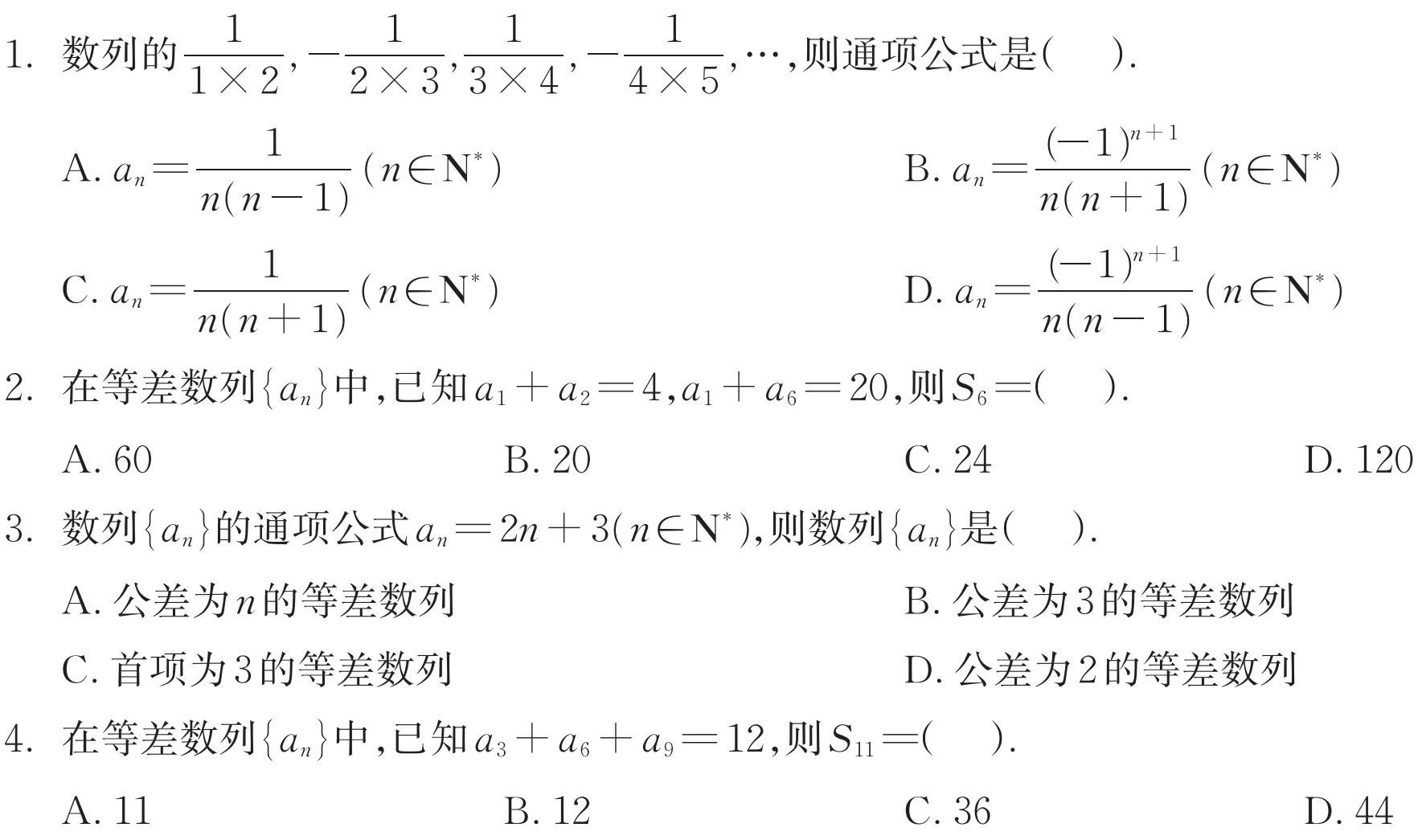 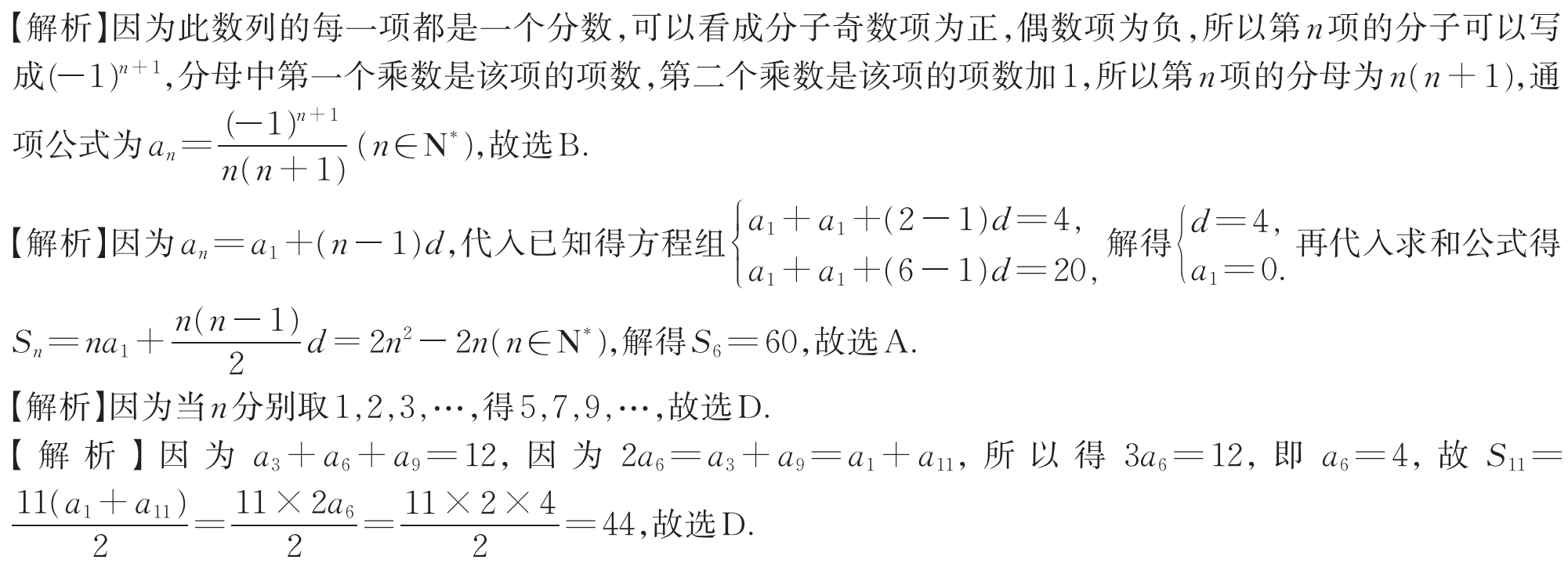 D
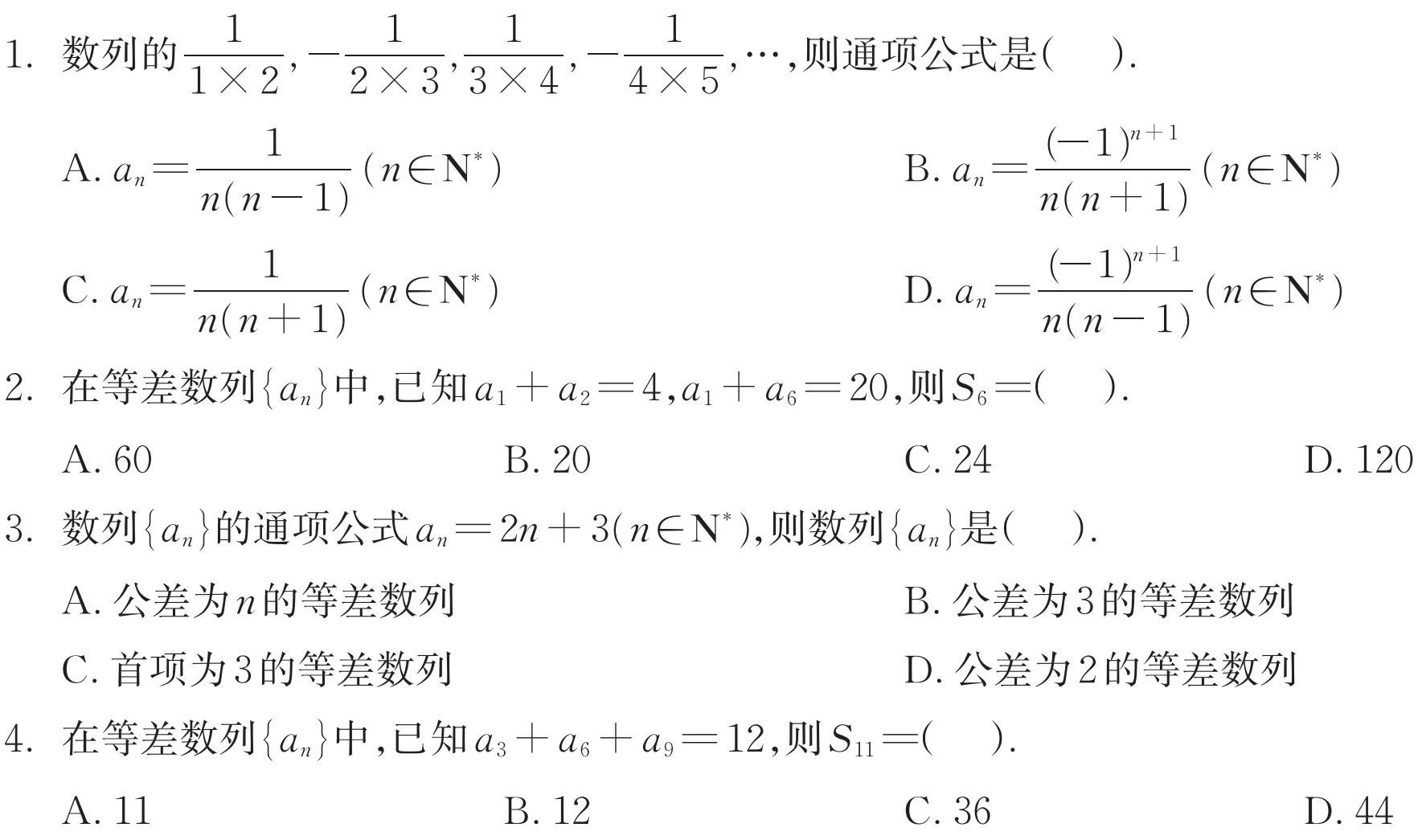 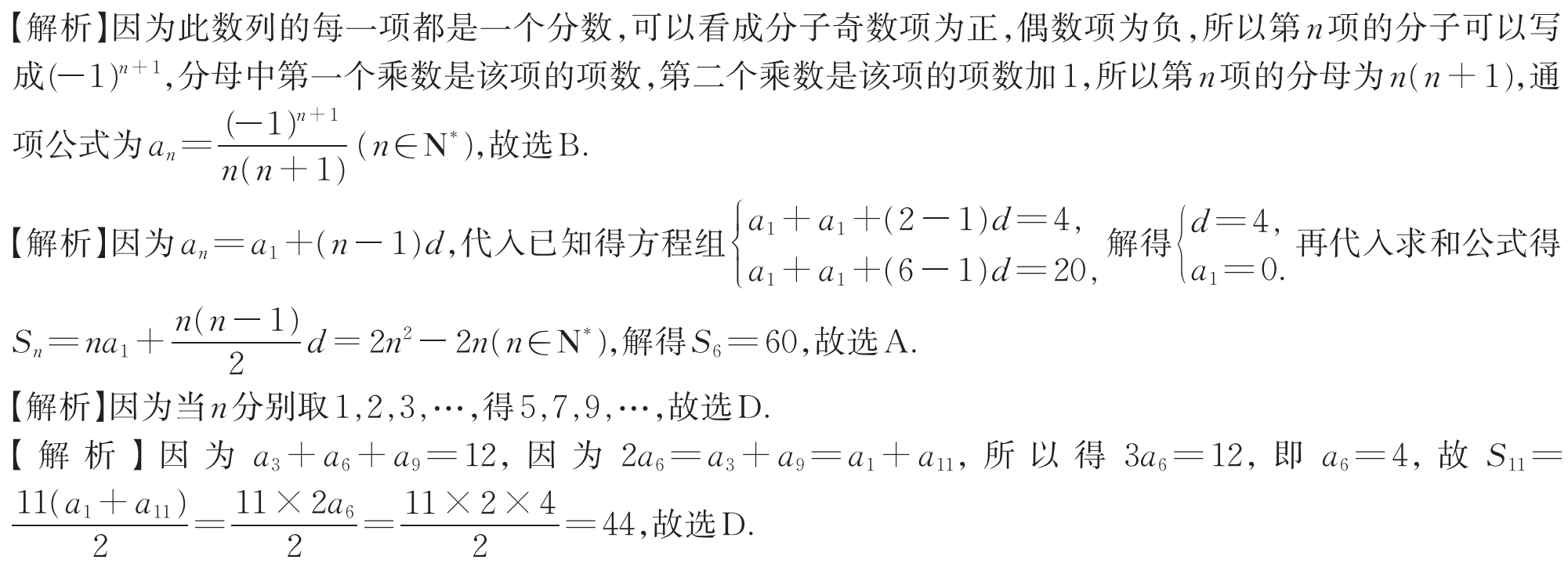 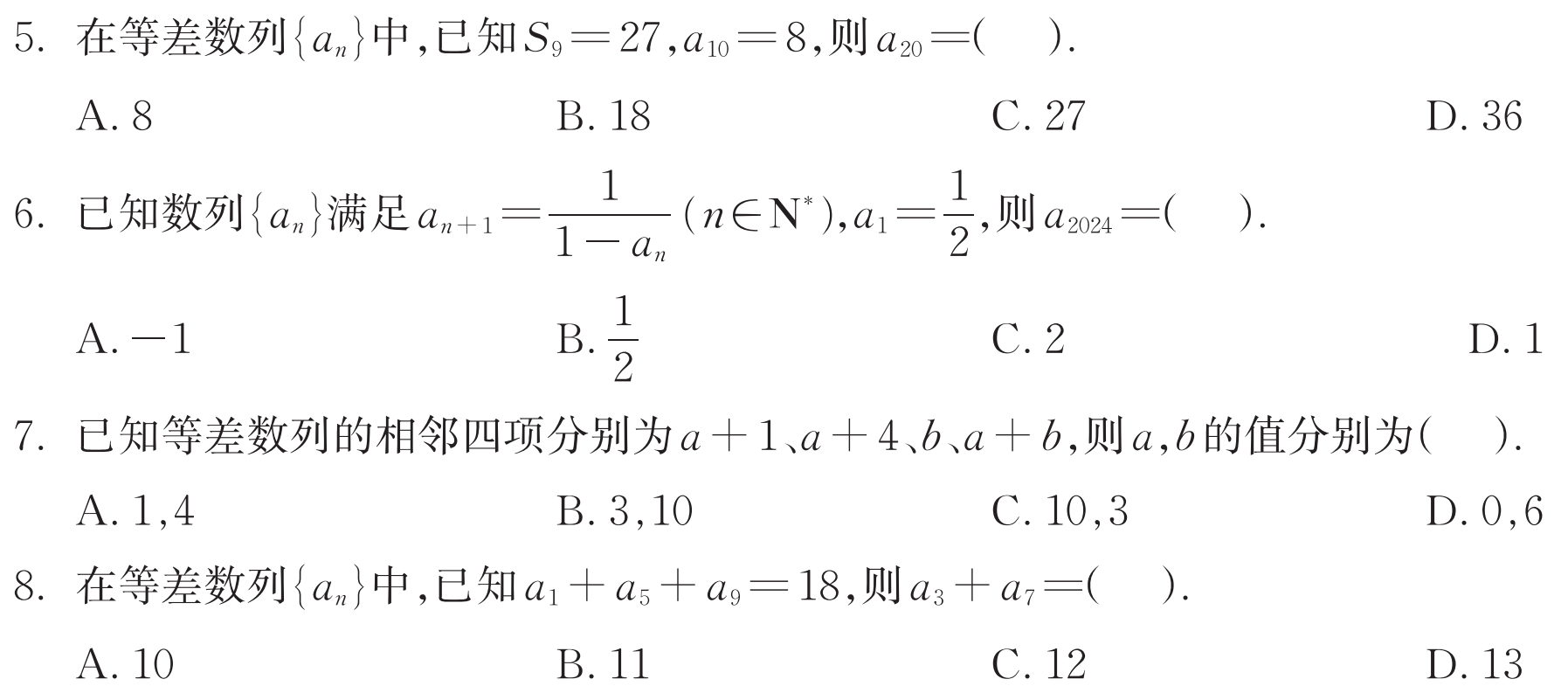 B
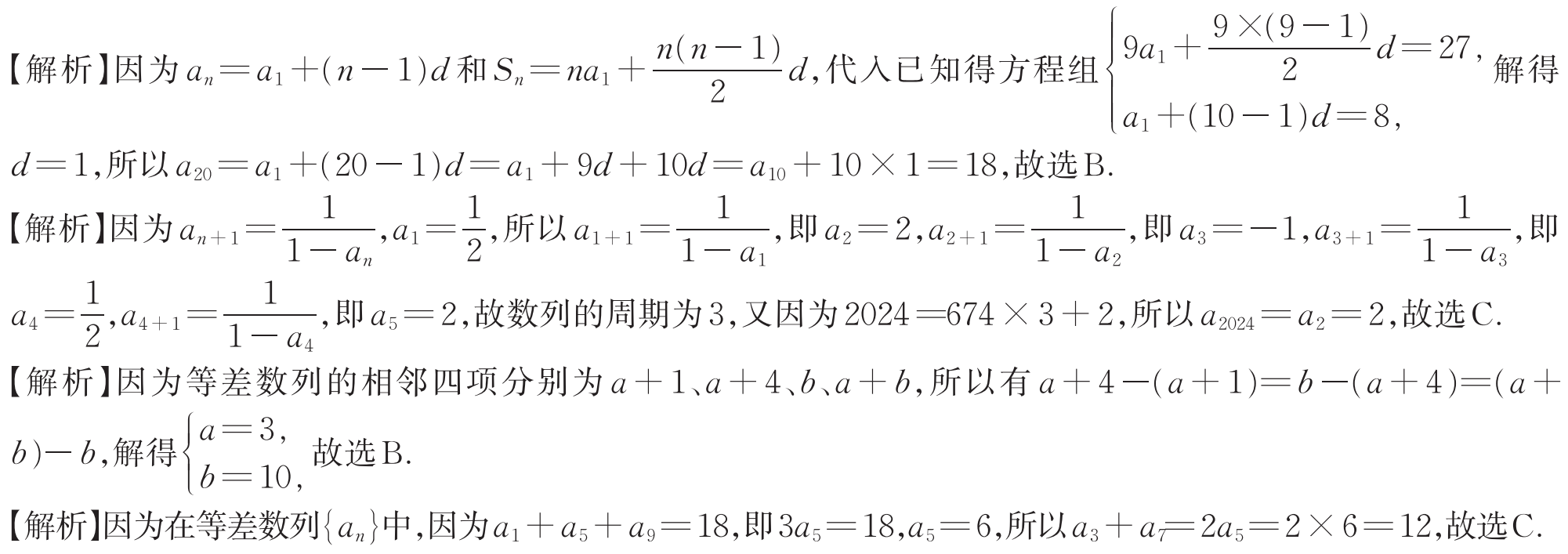 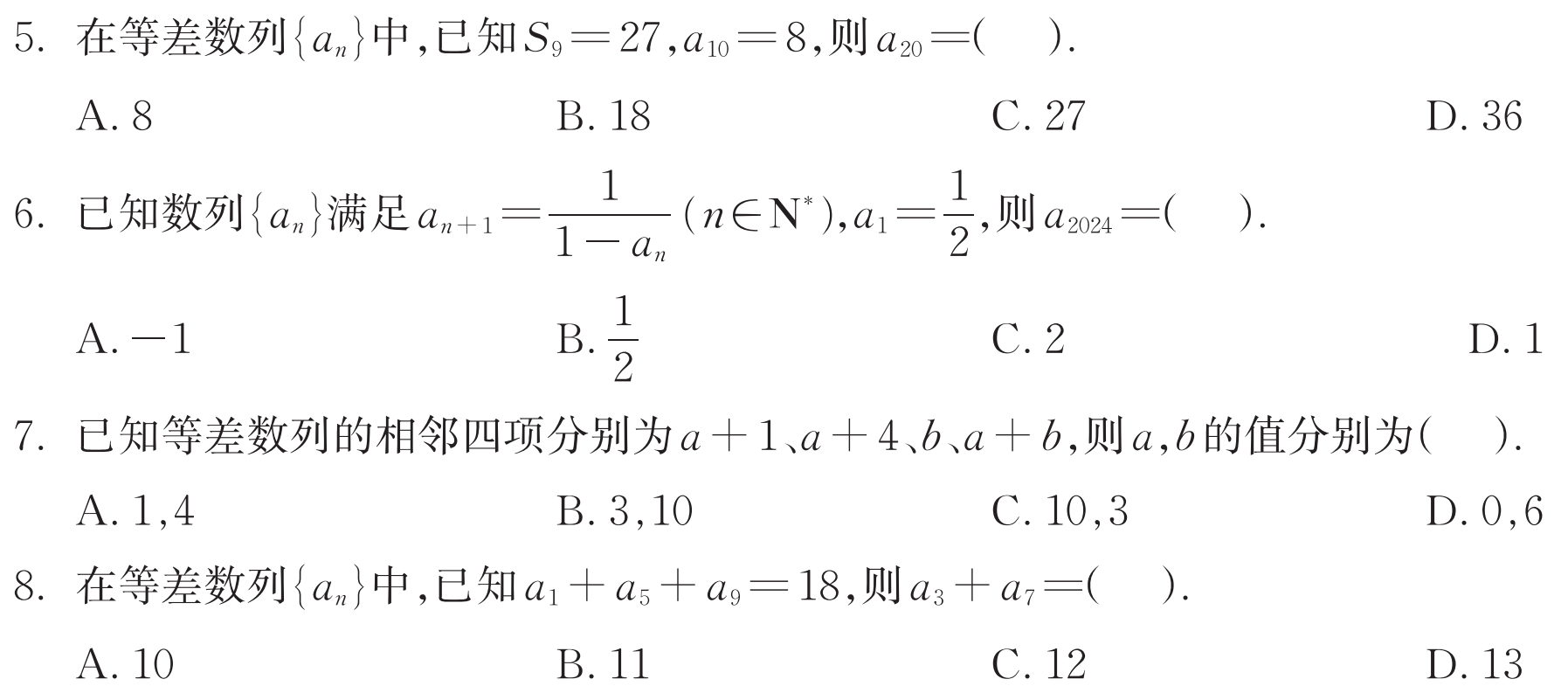 C
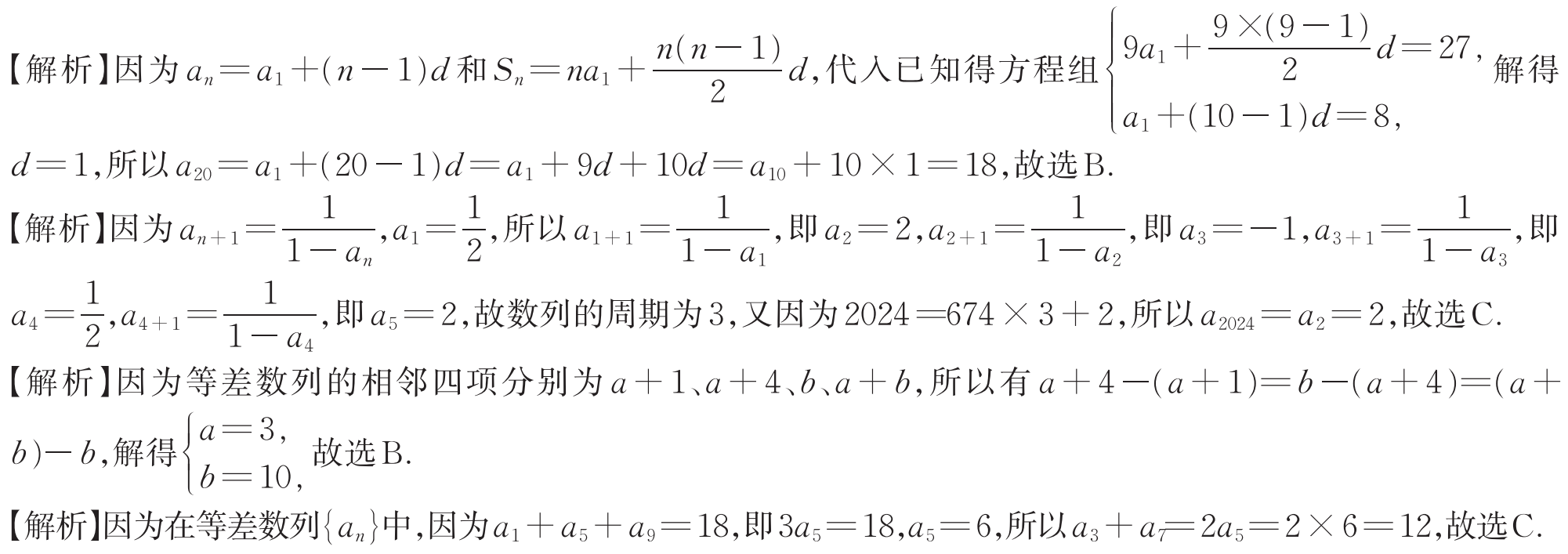 B
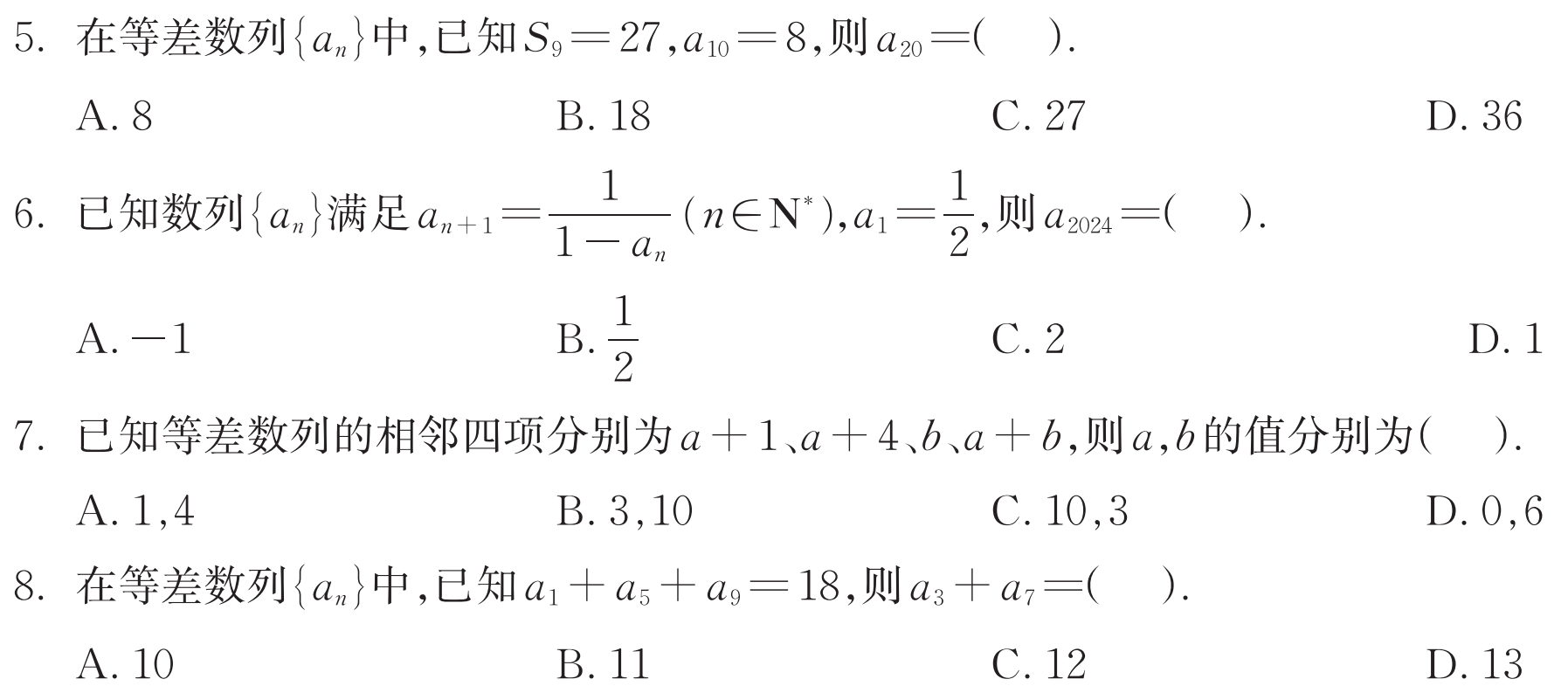 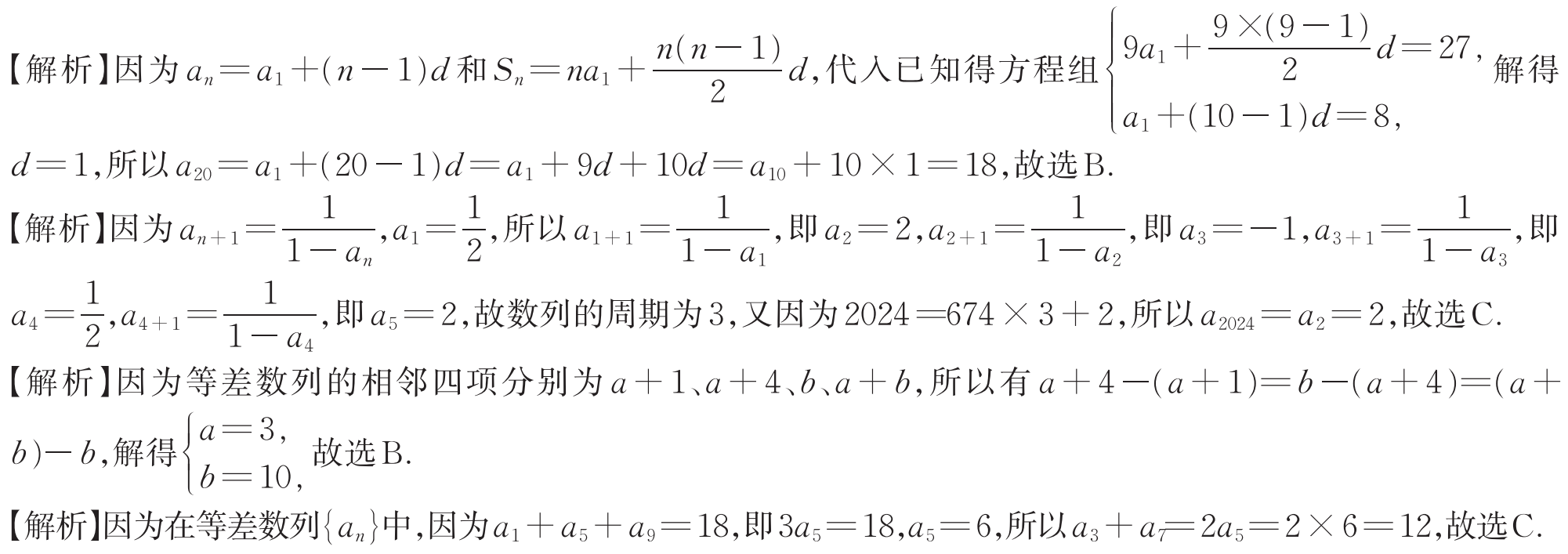 C
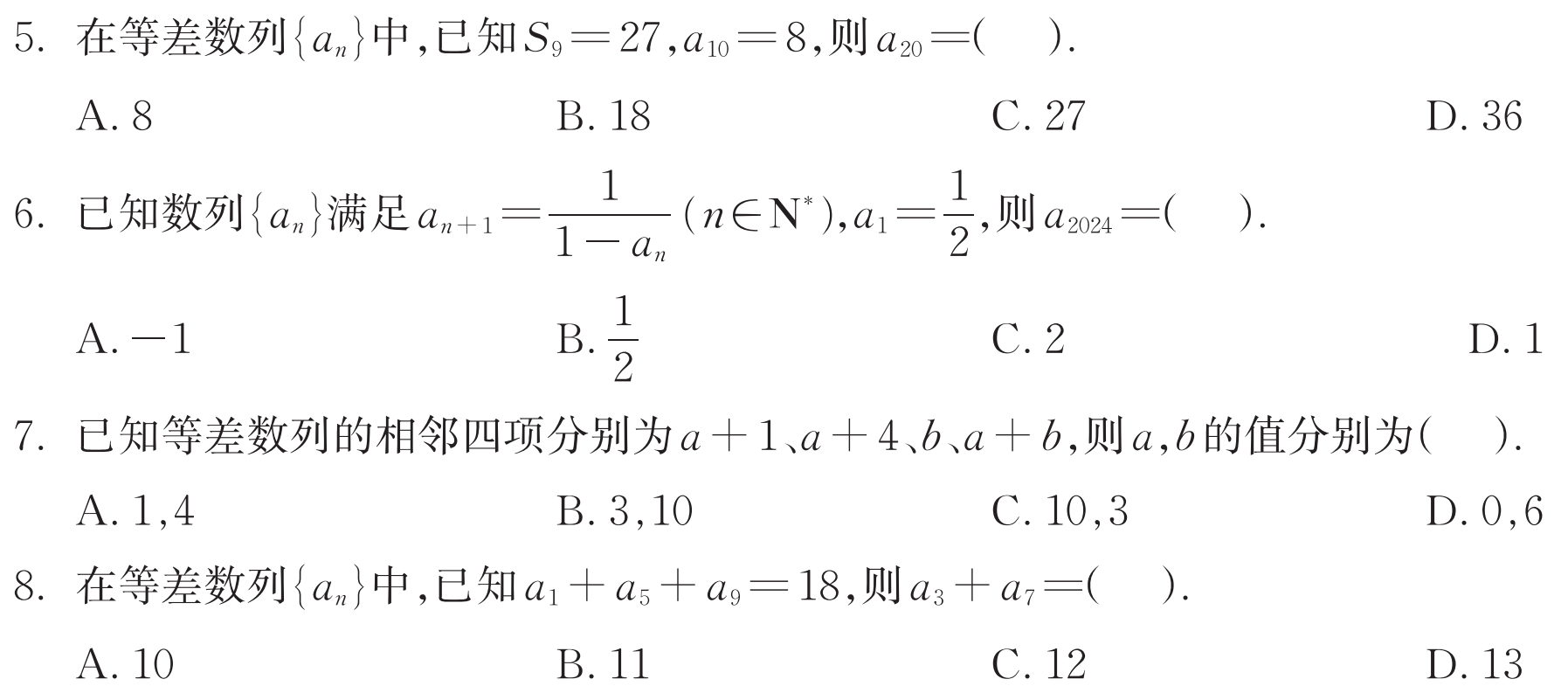 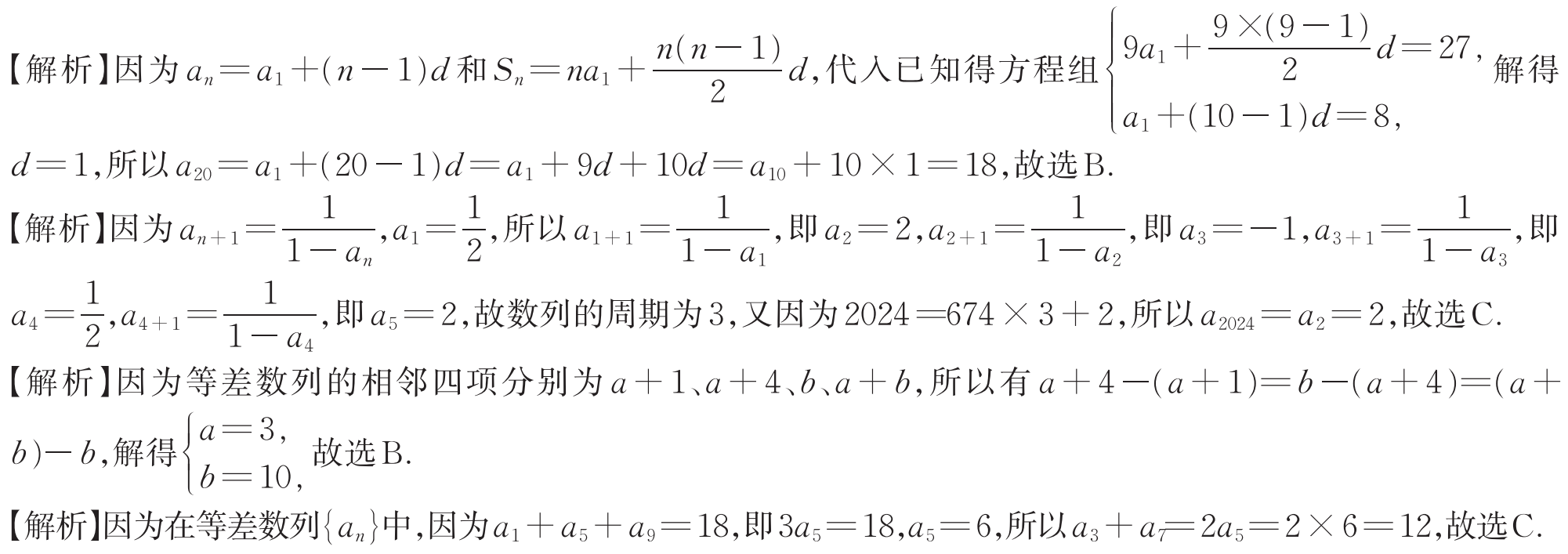 二、填空题
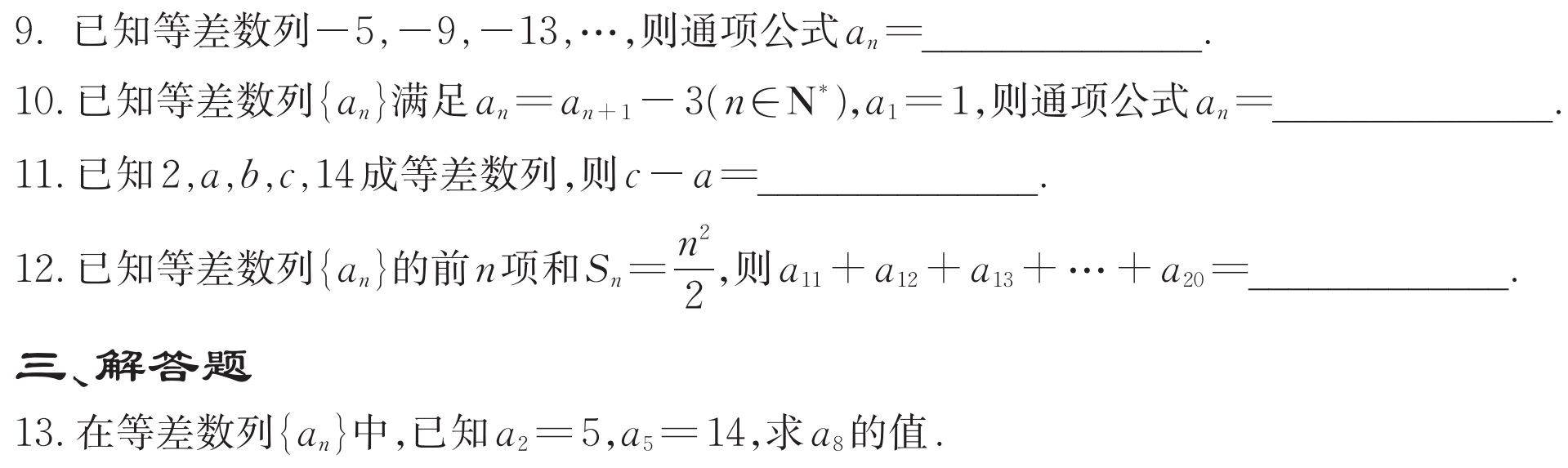 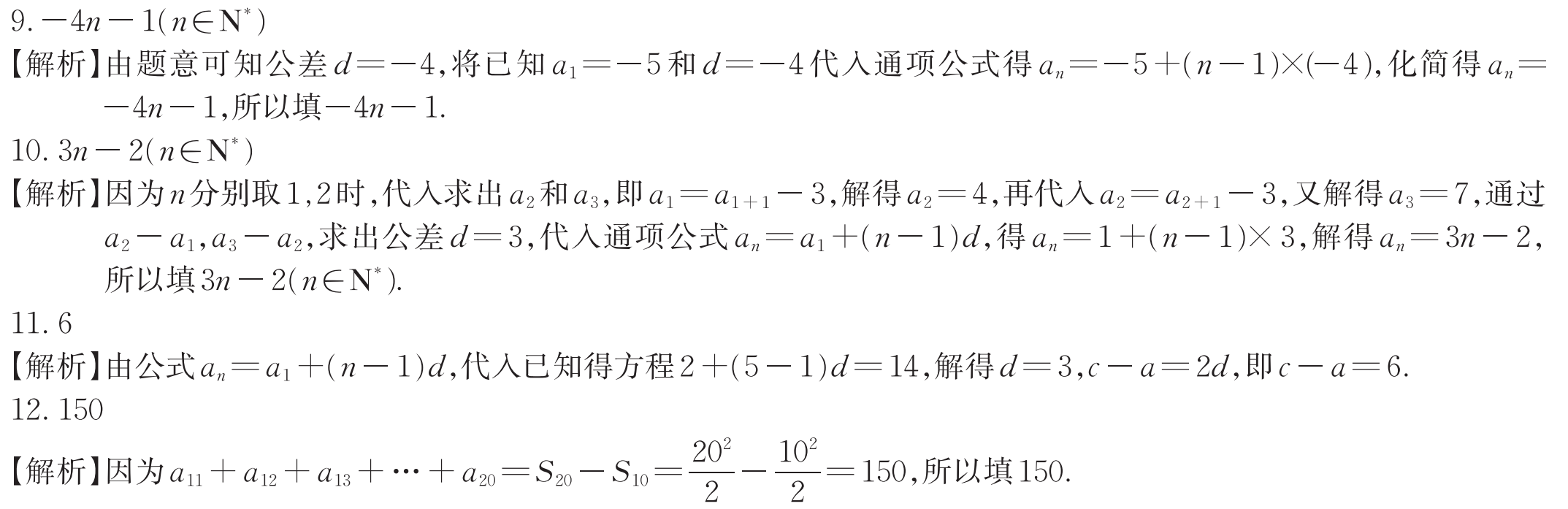 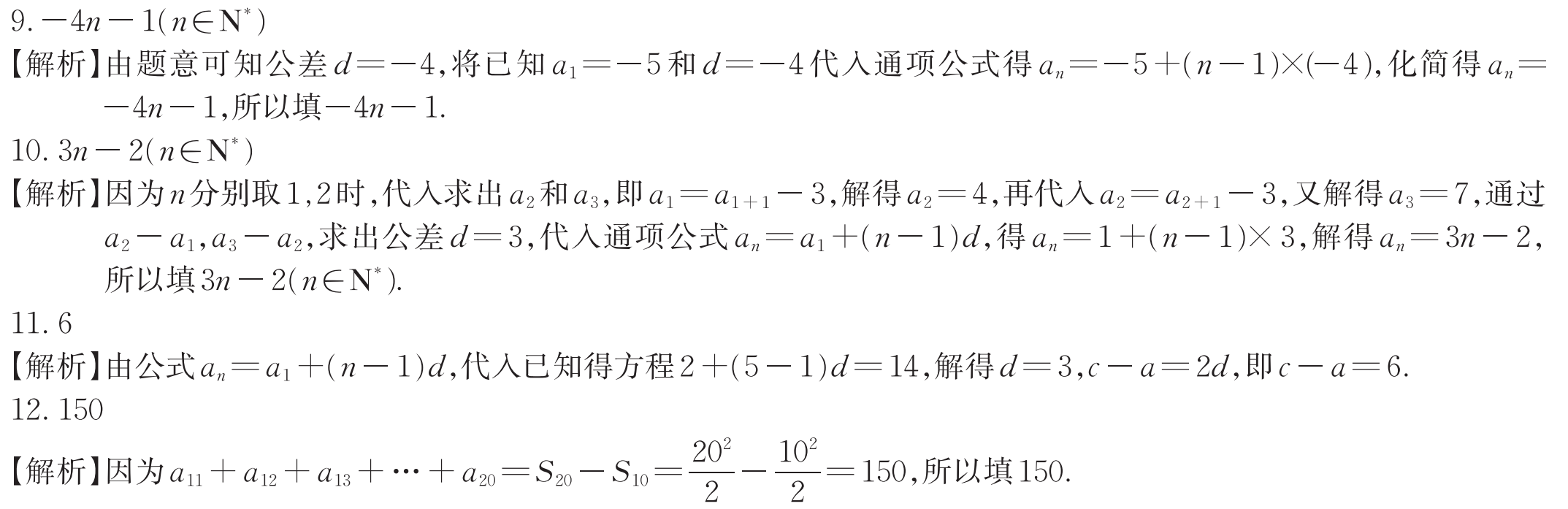 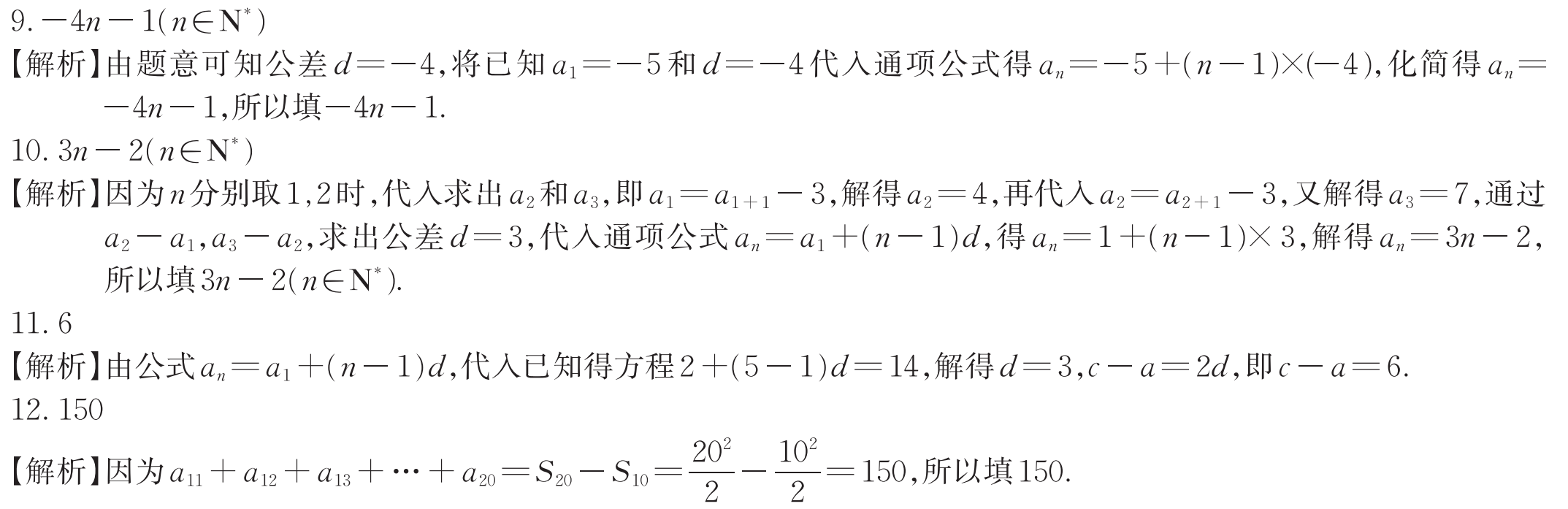 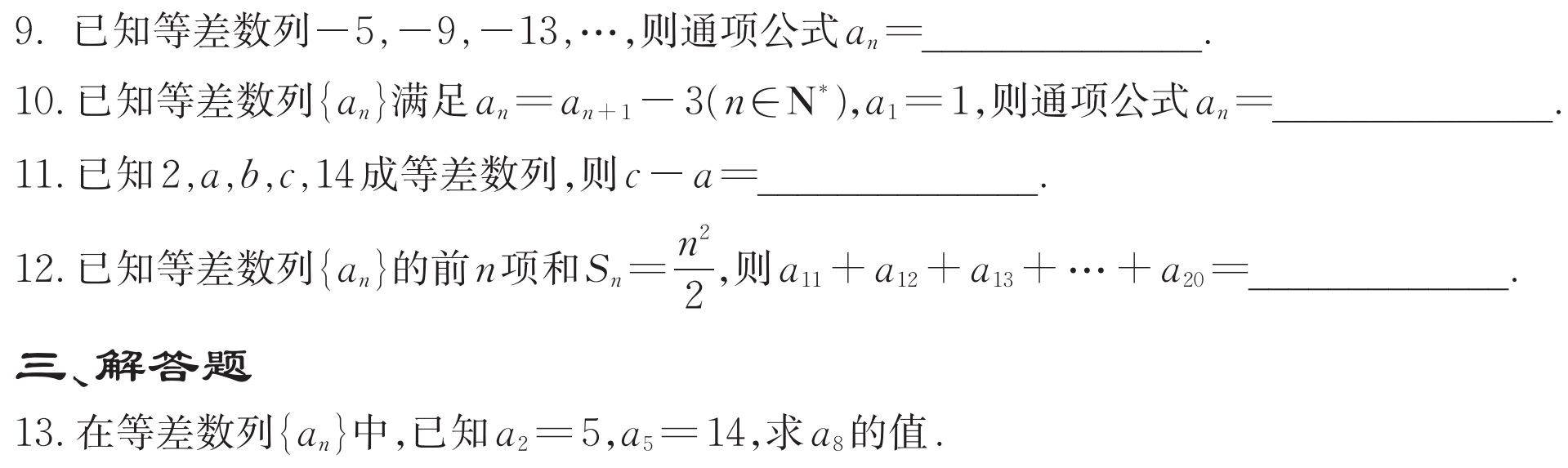 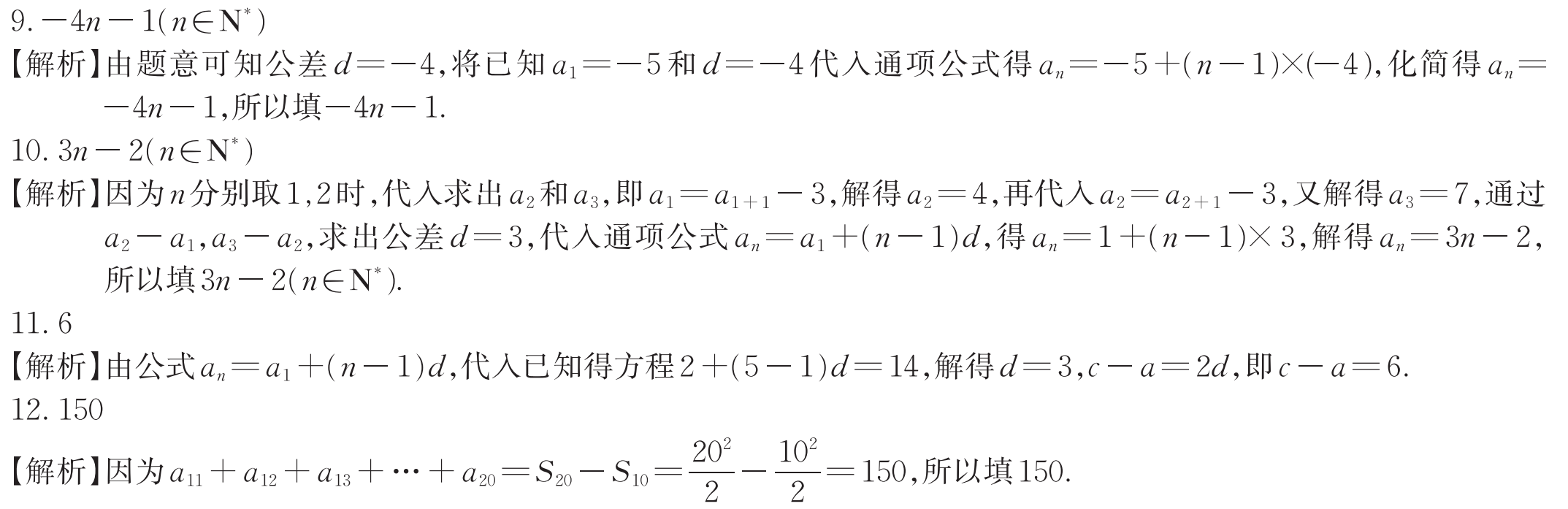 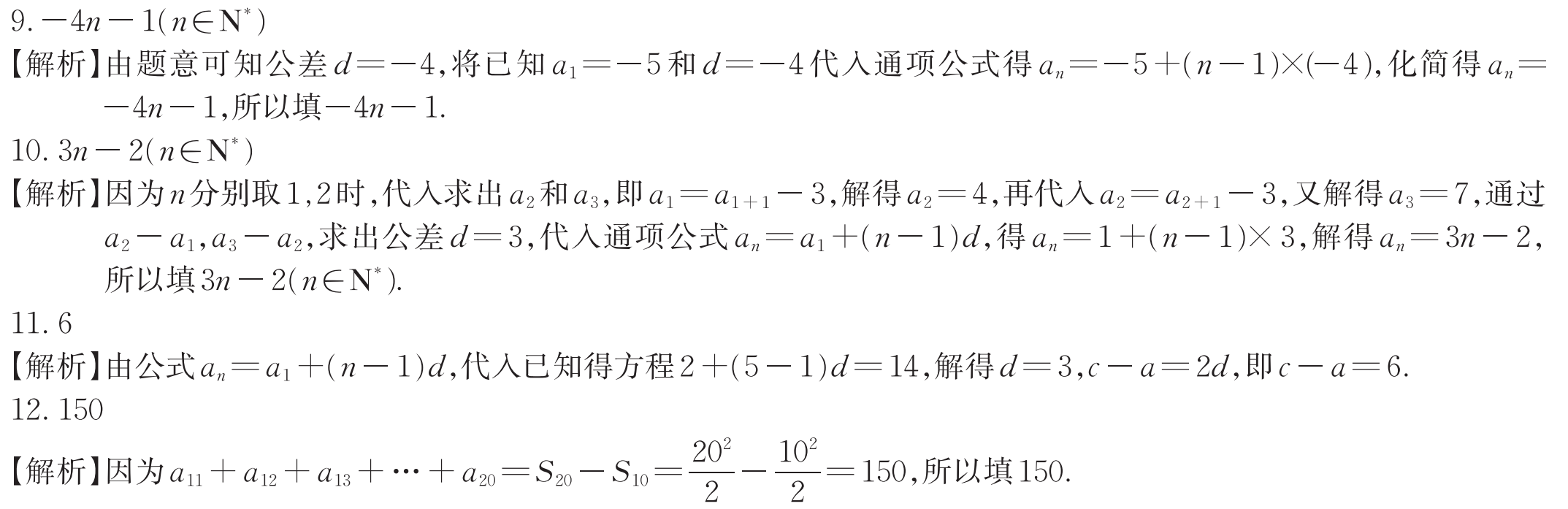 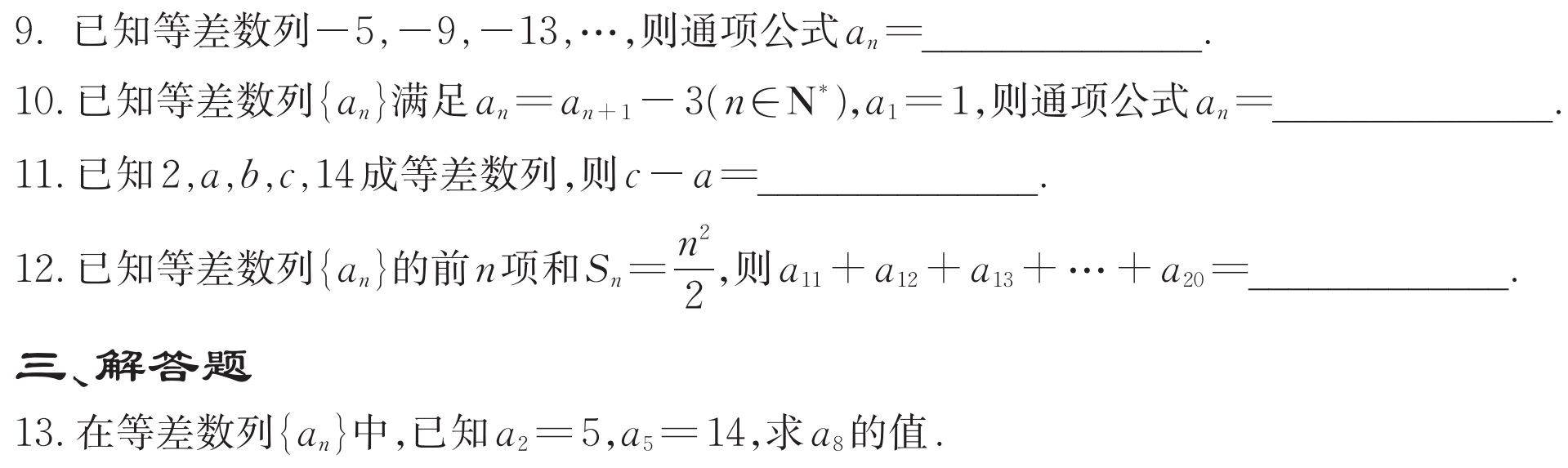 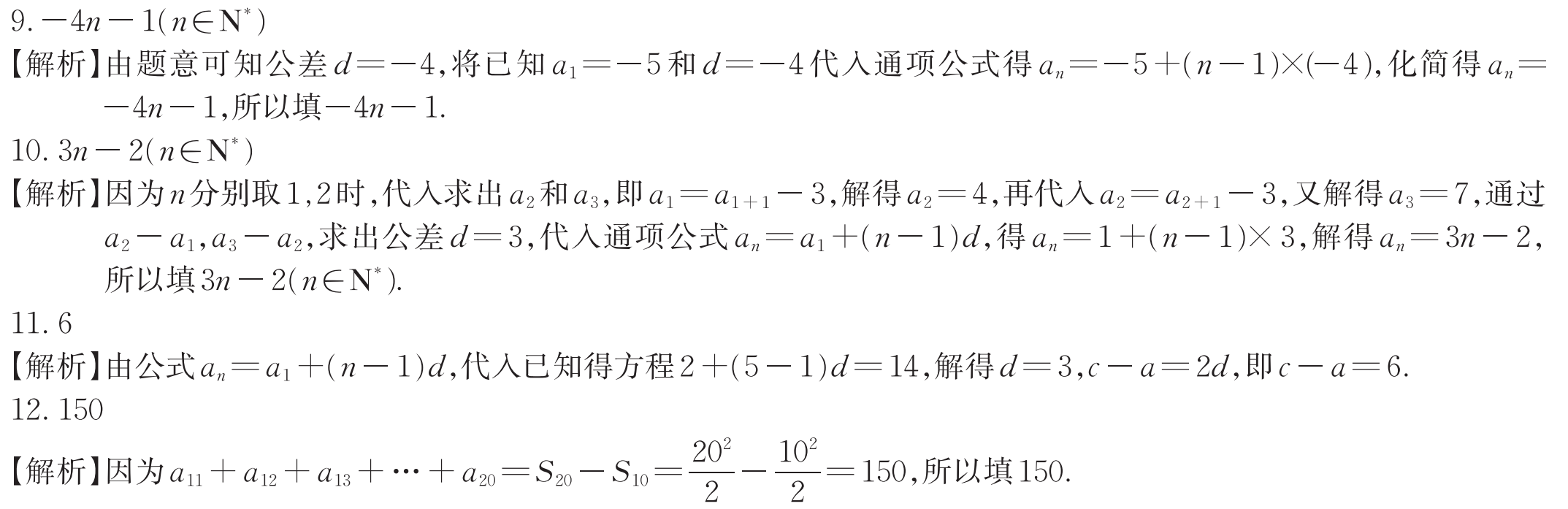 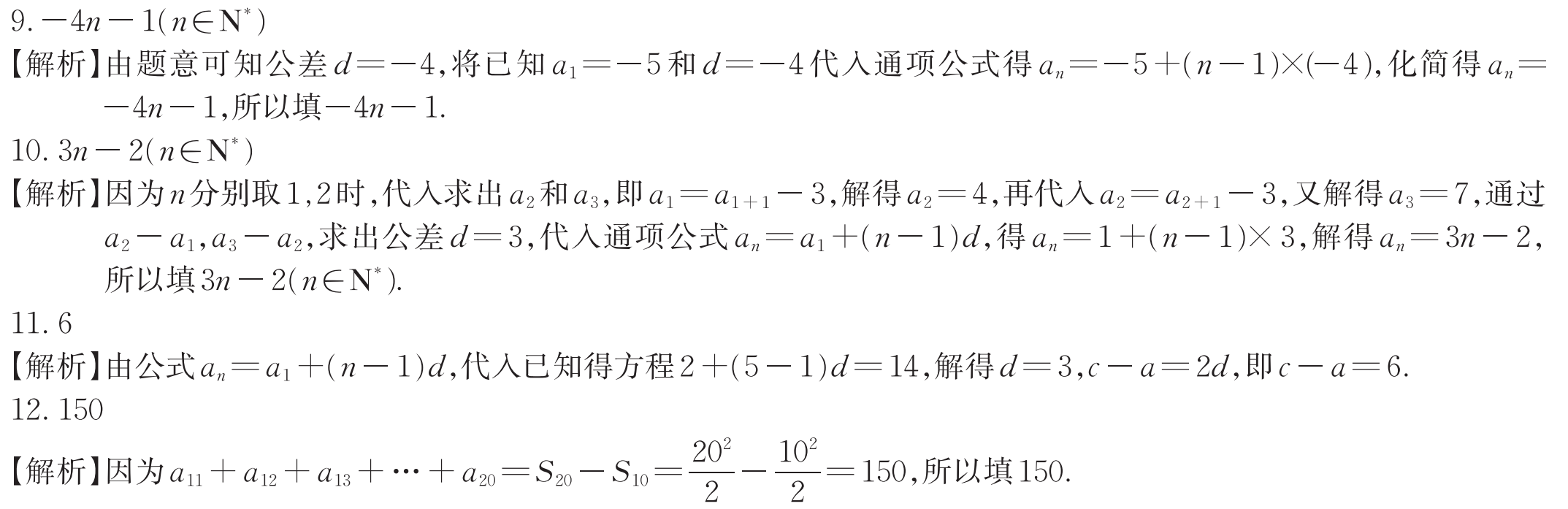 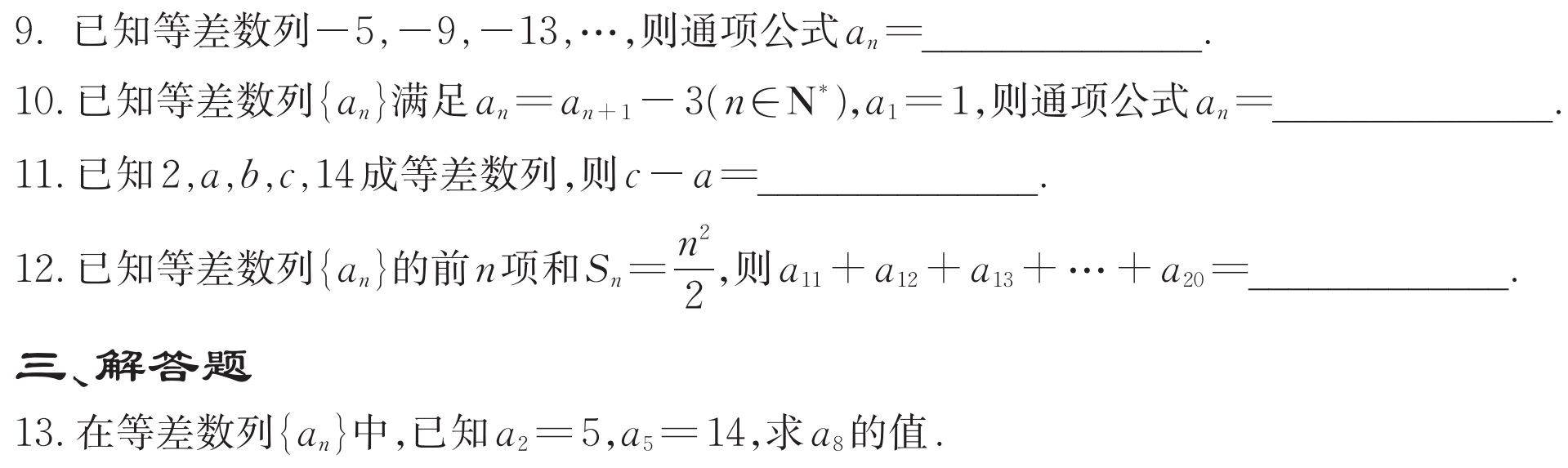 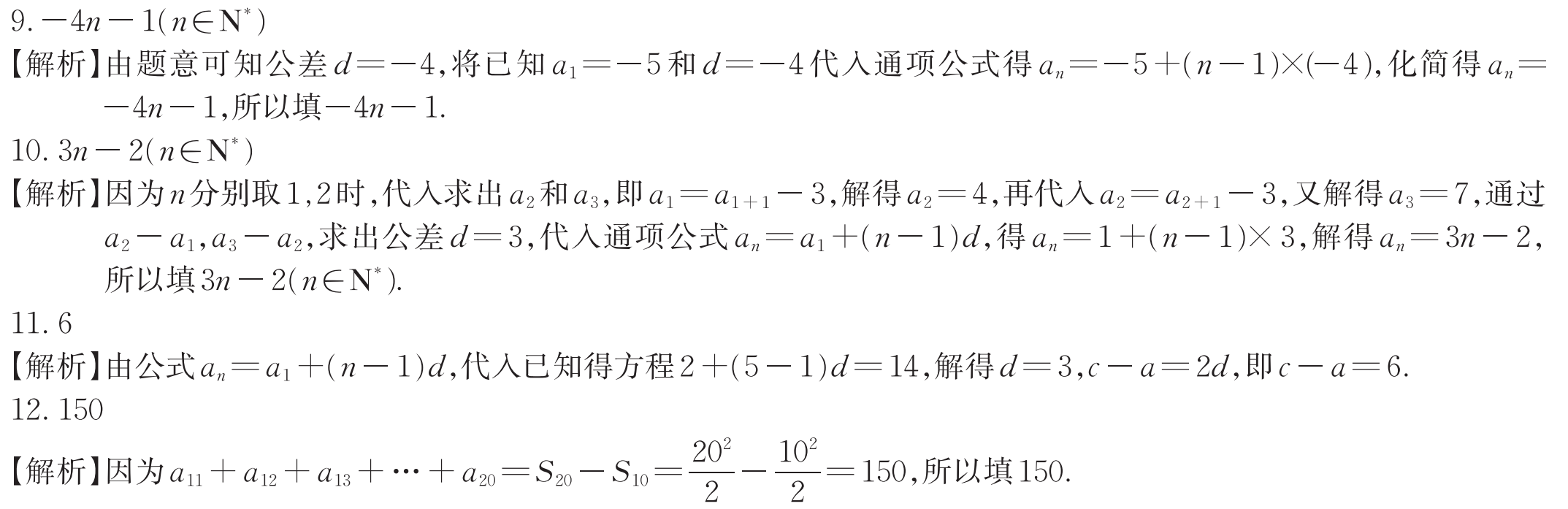 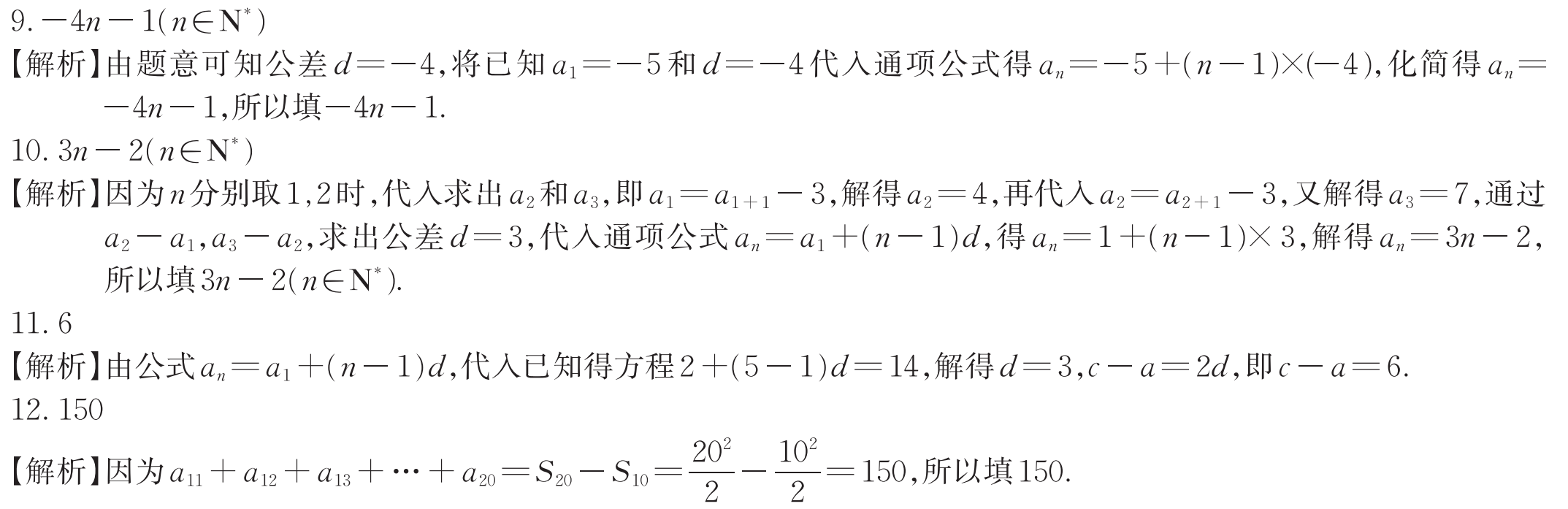 三、解答题
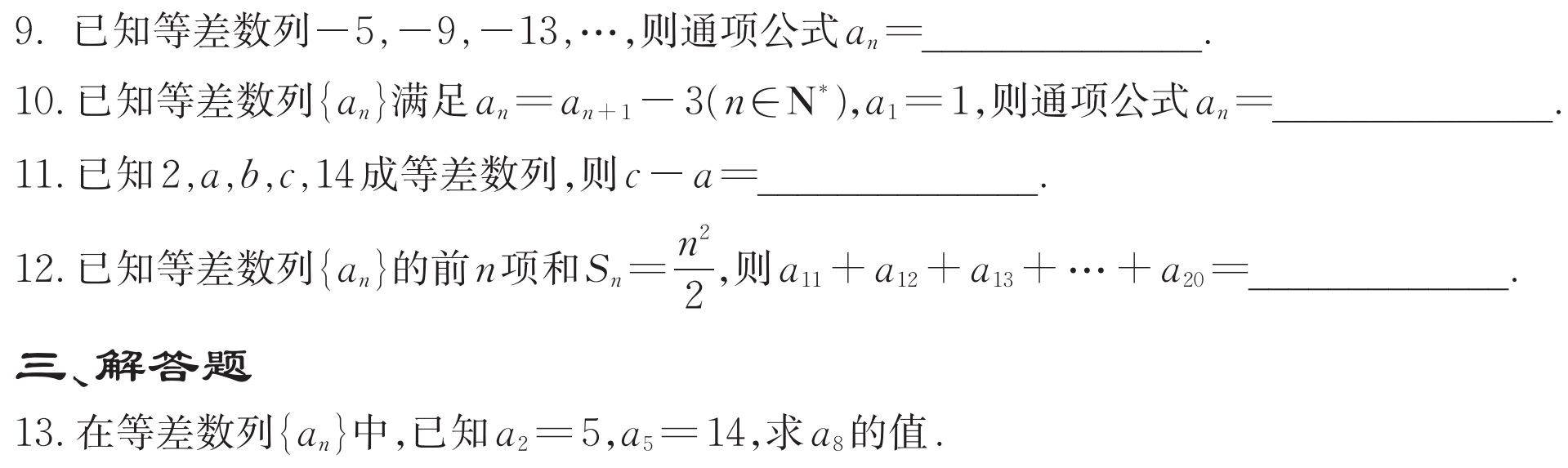 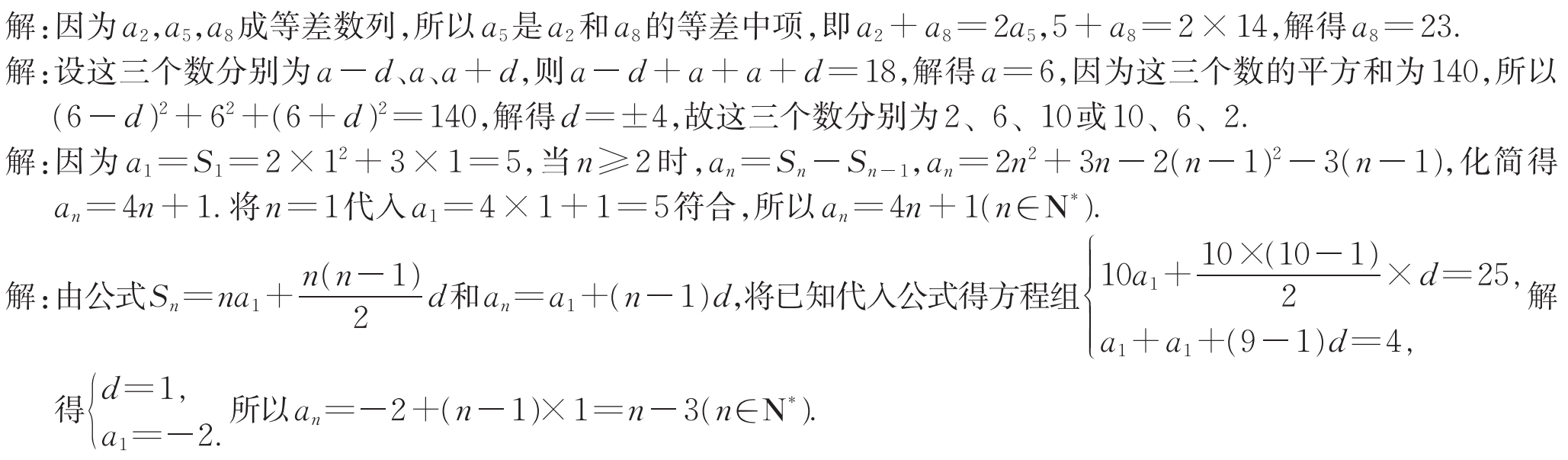 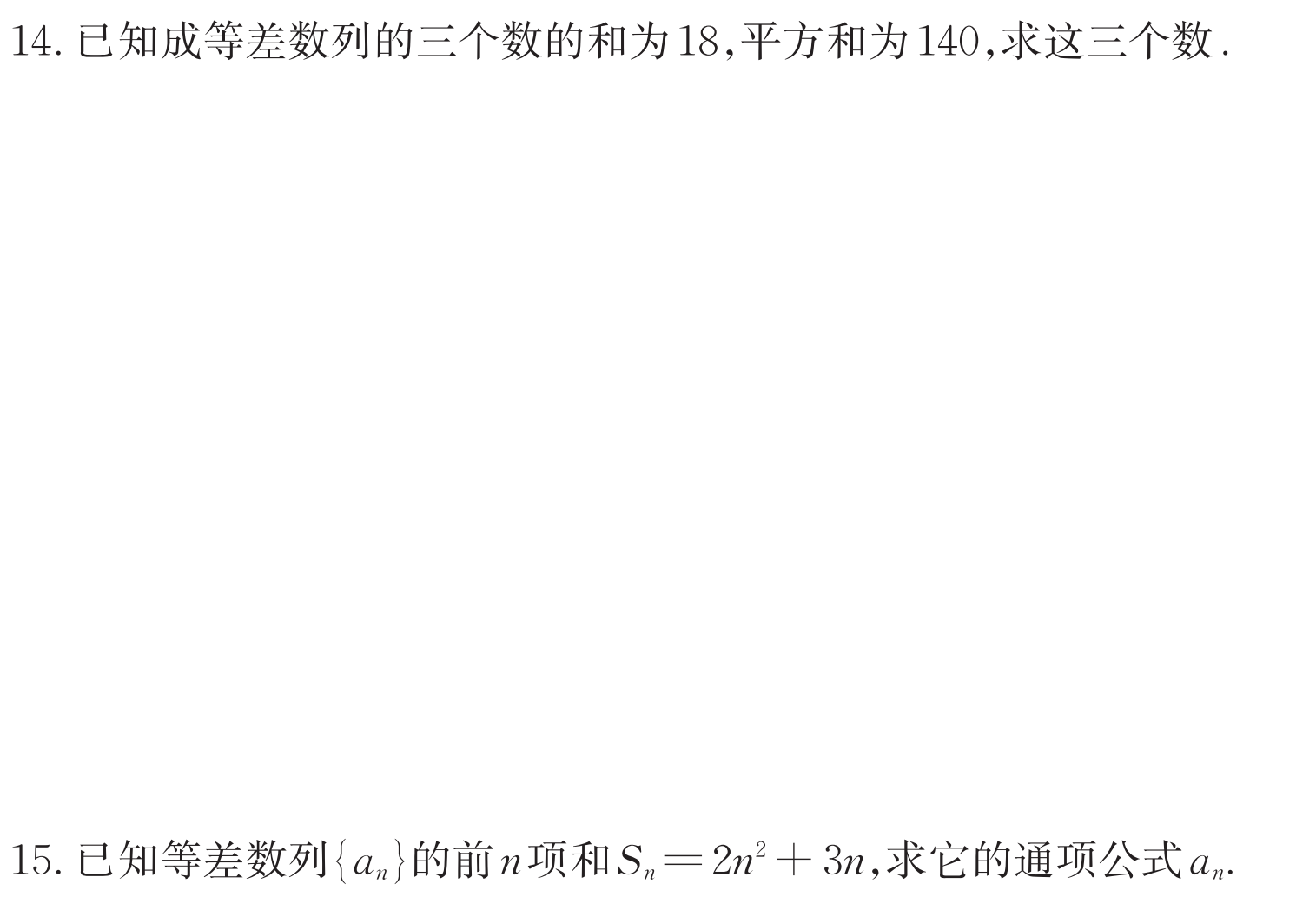 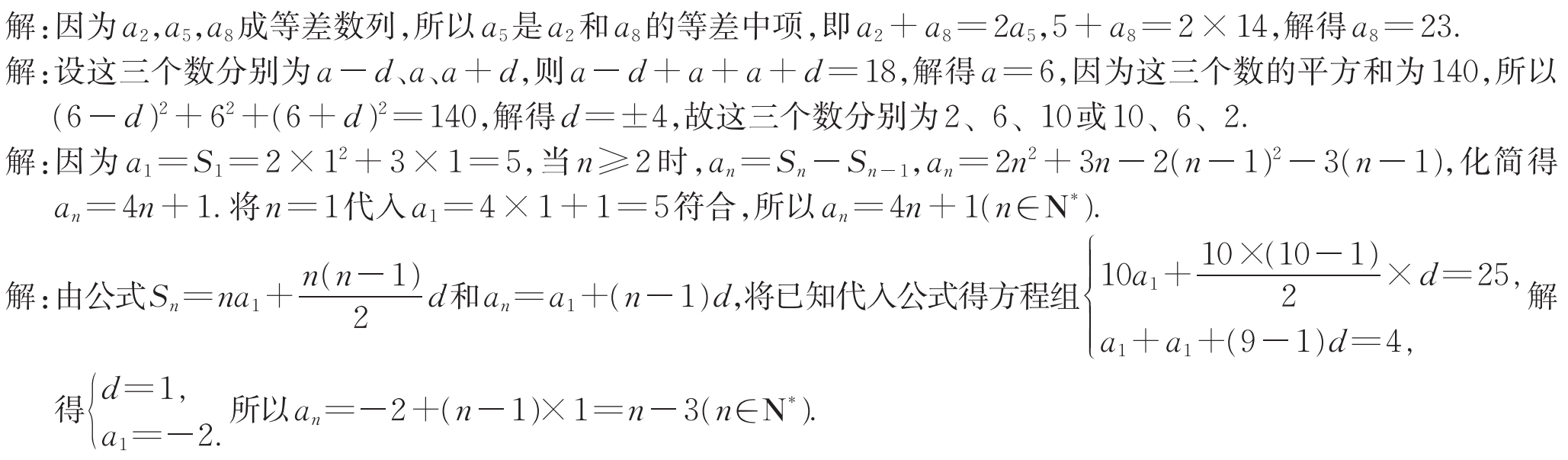 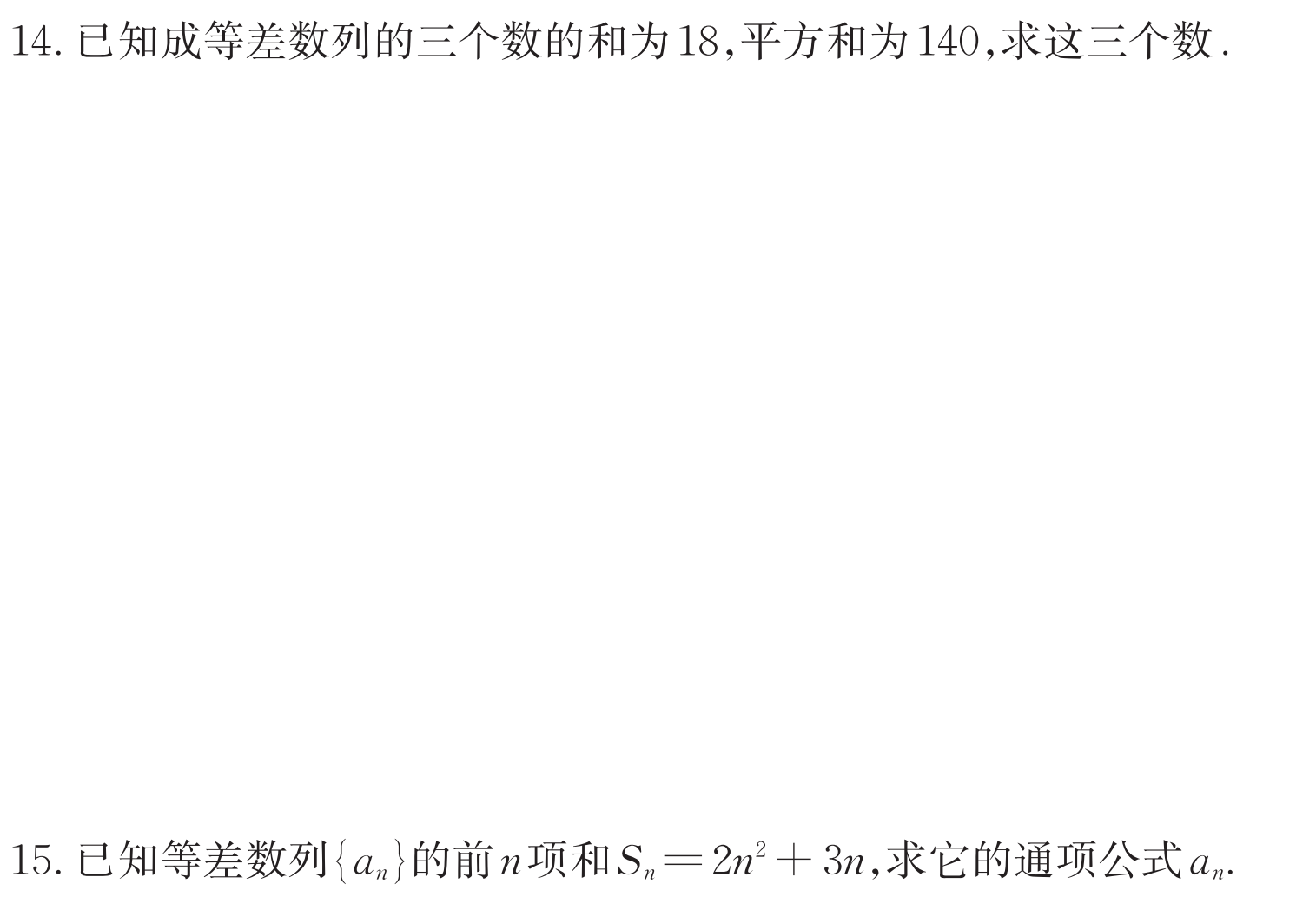 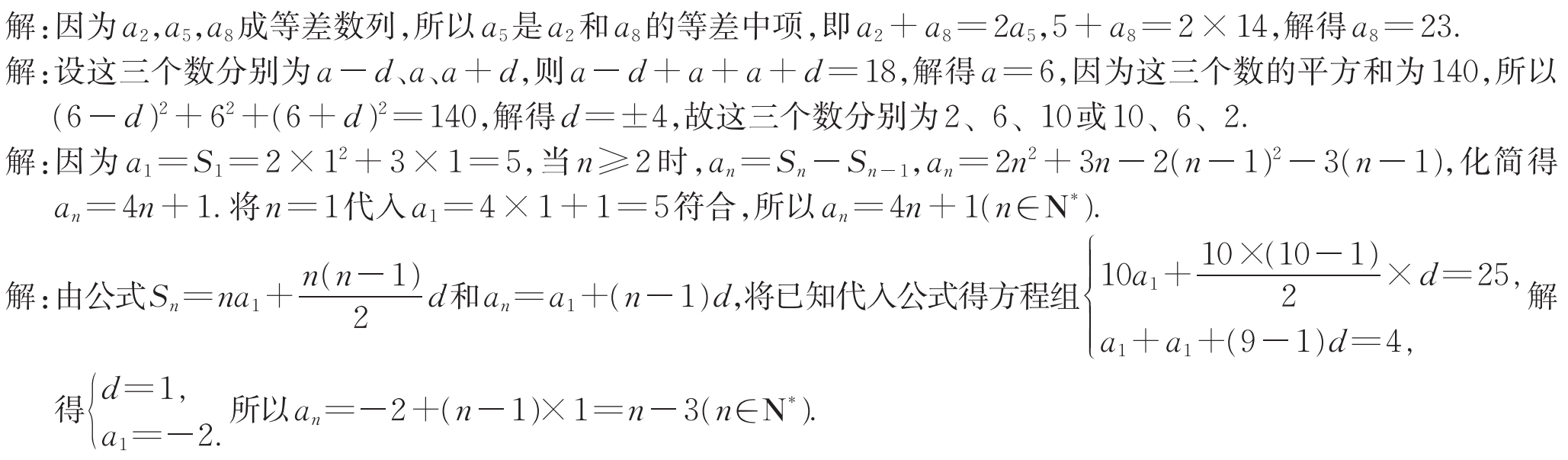 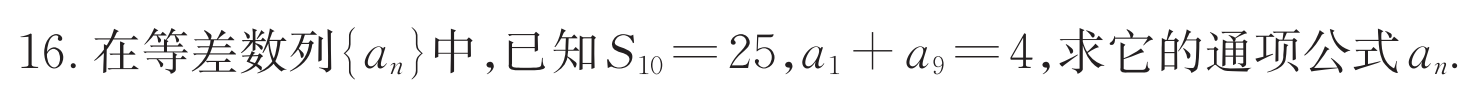 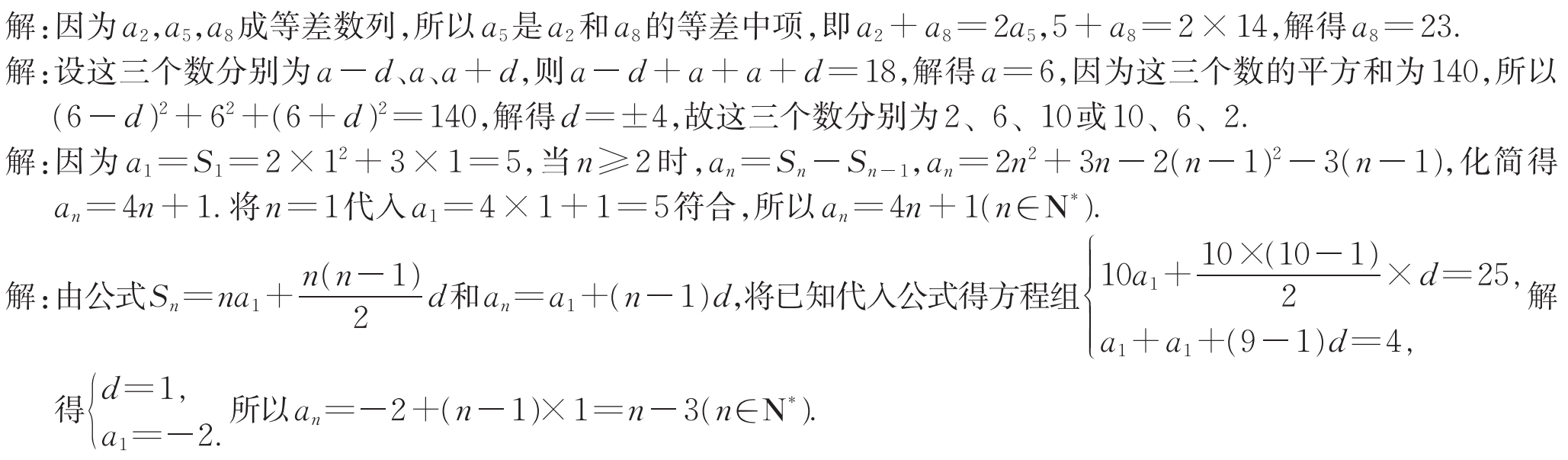 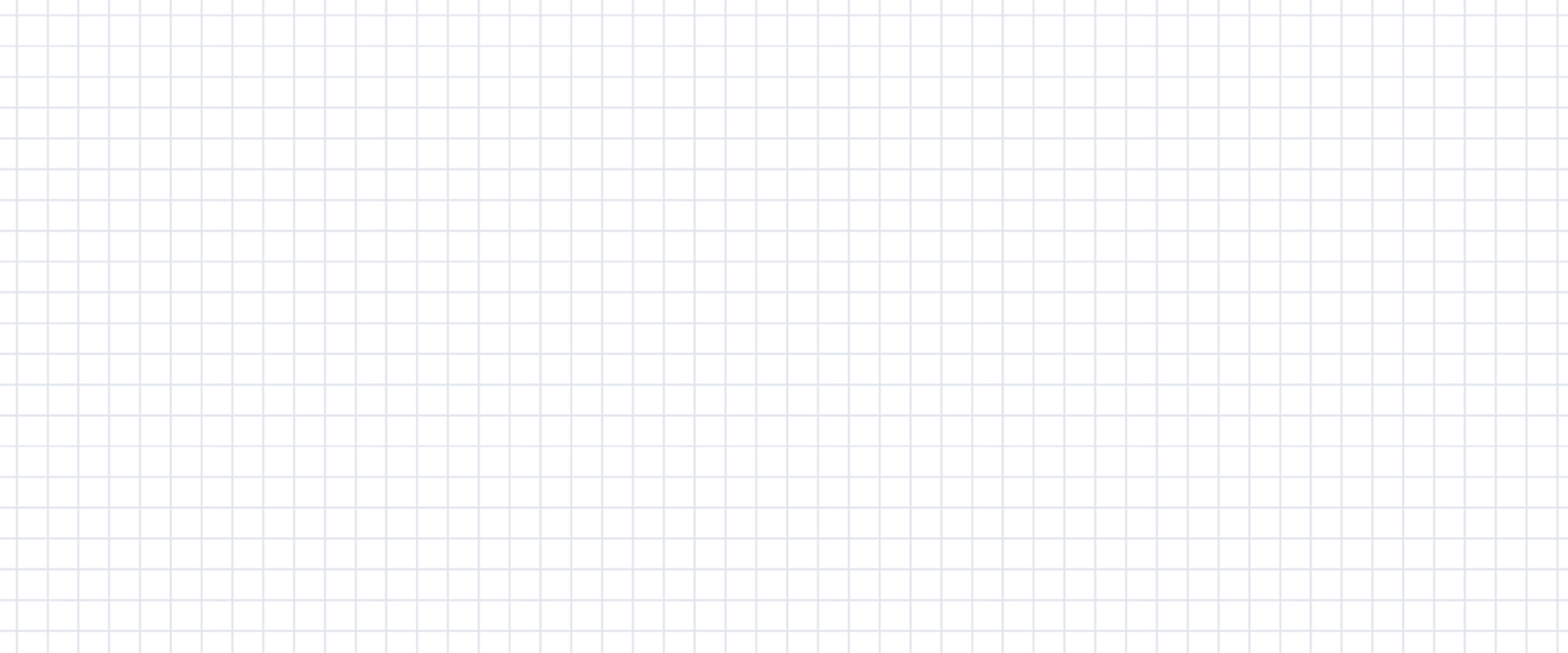 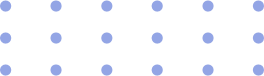 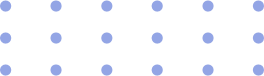 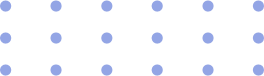 感谢收看